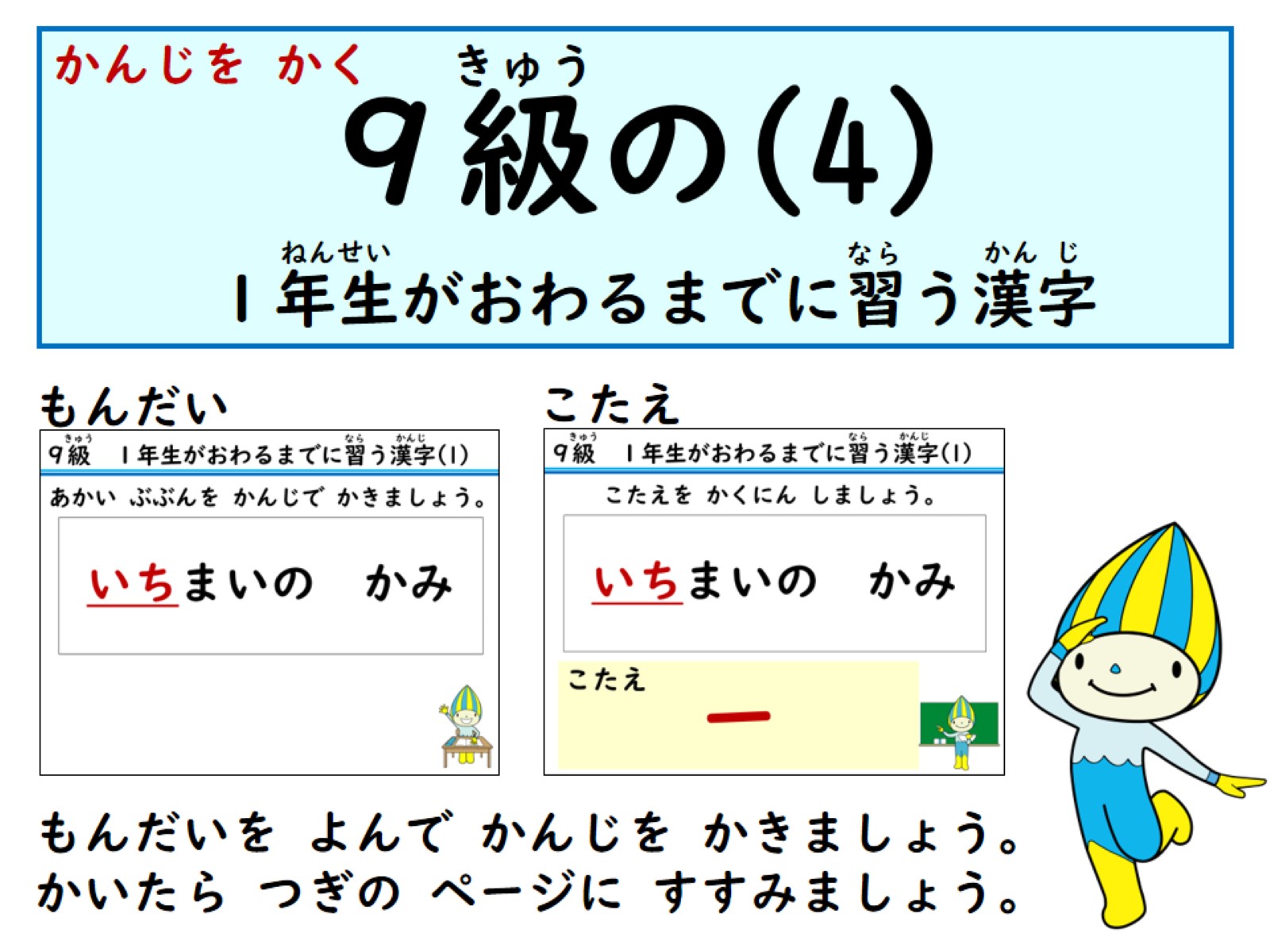 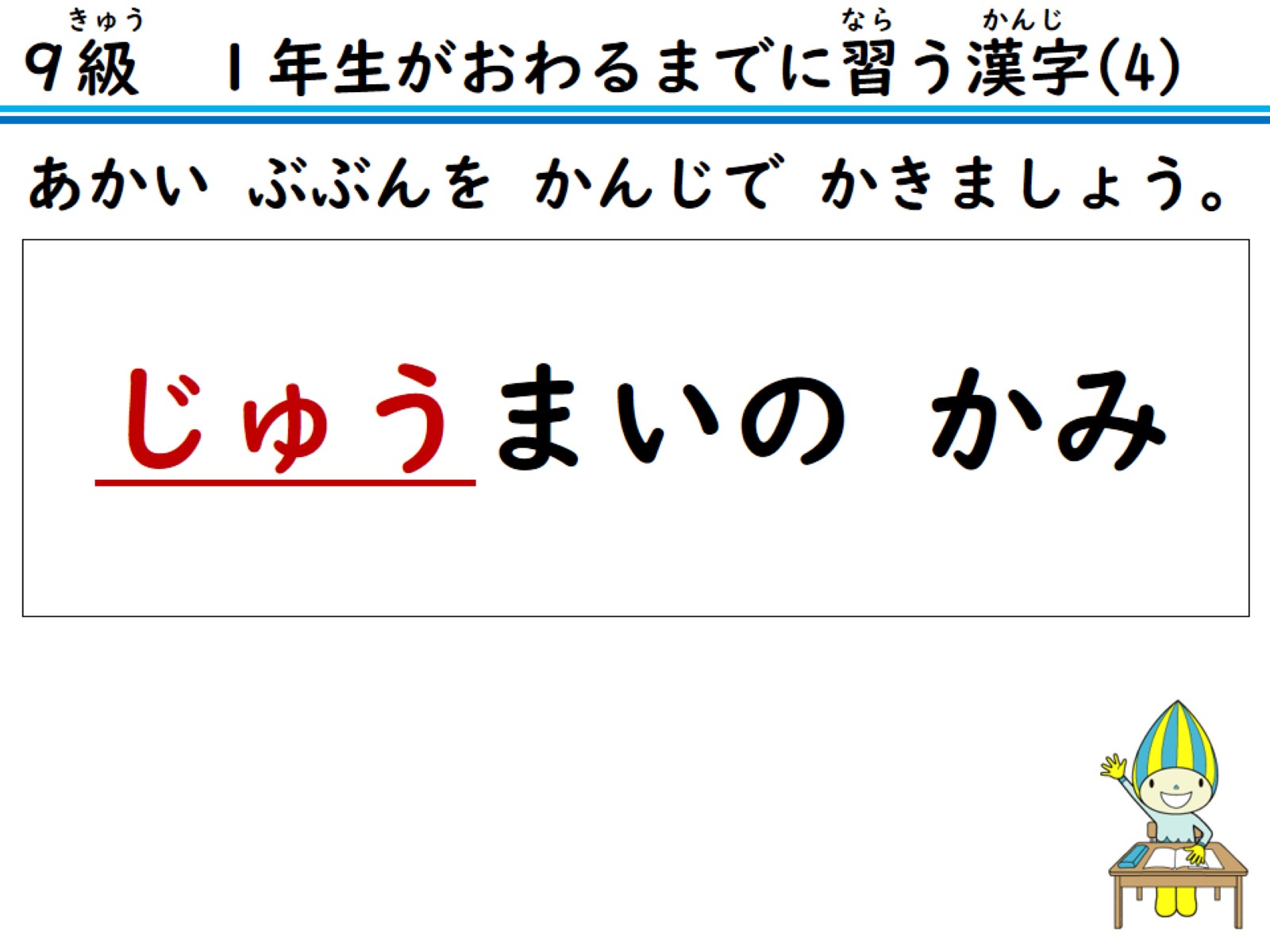 あかい ぶぶんを かんじで かきましょう。
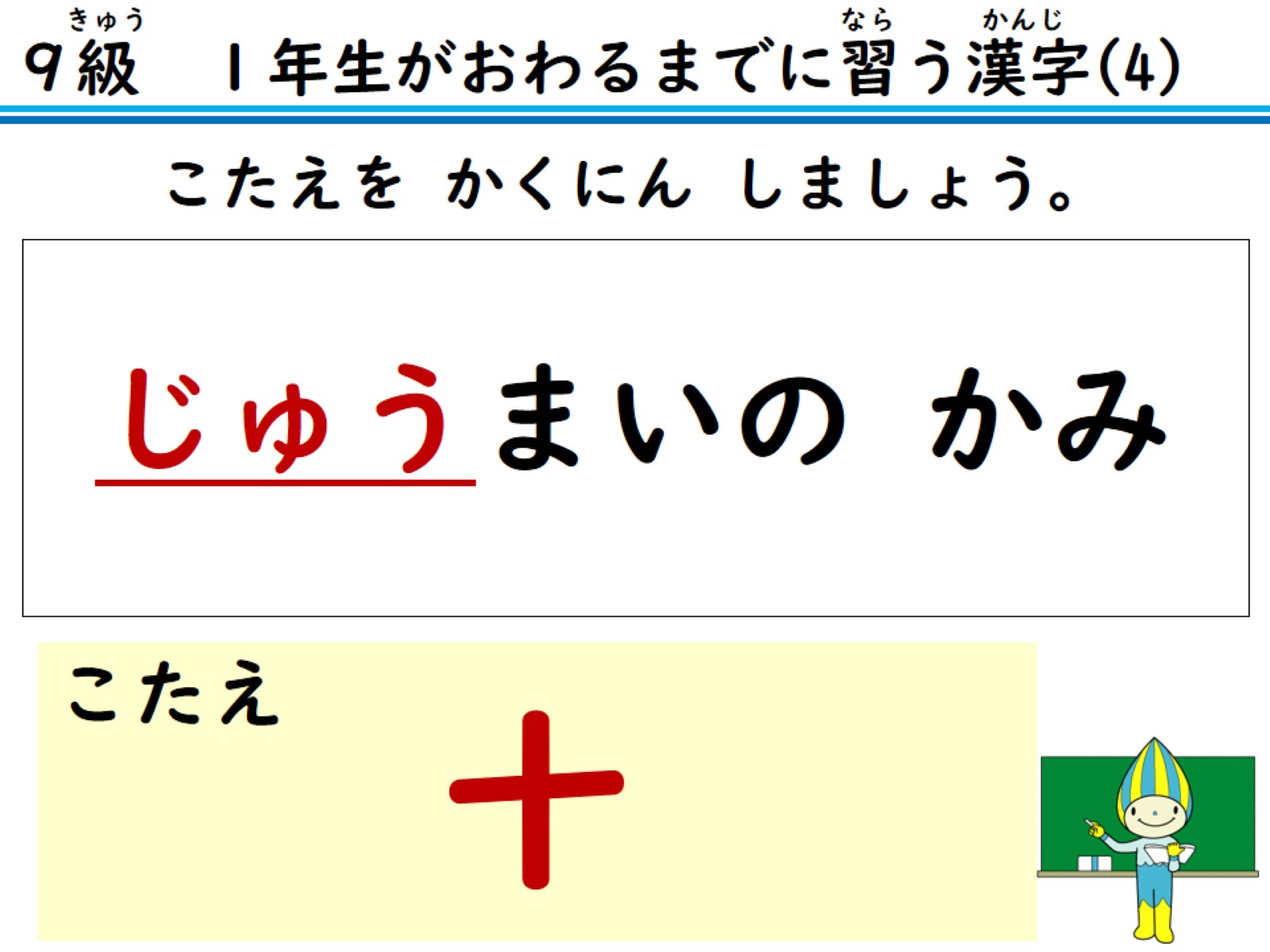 こたえを かくにん しましょう。
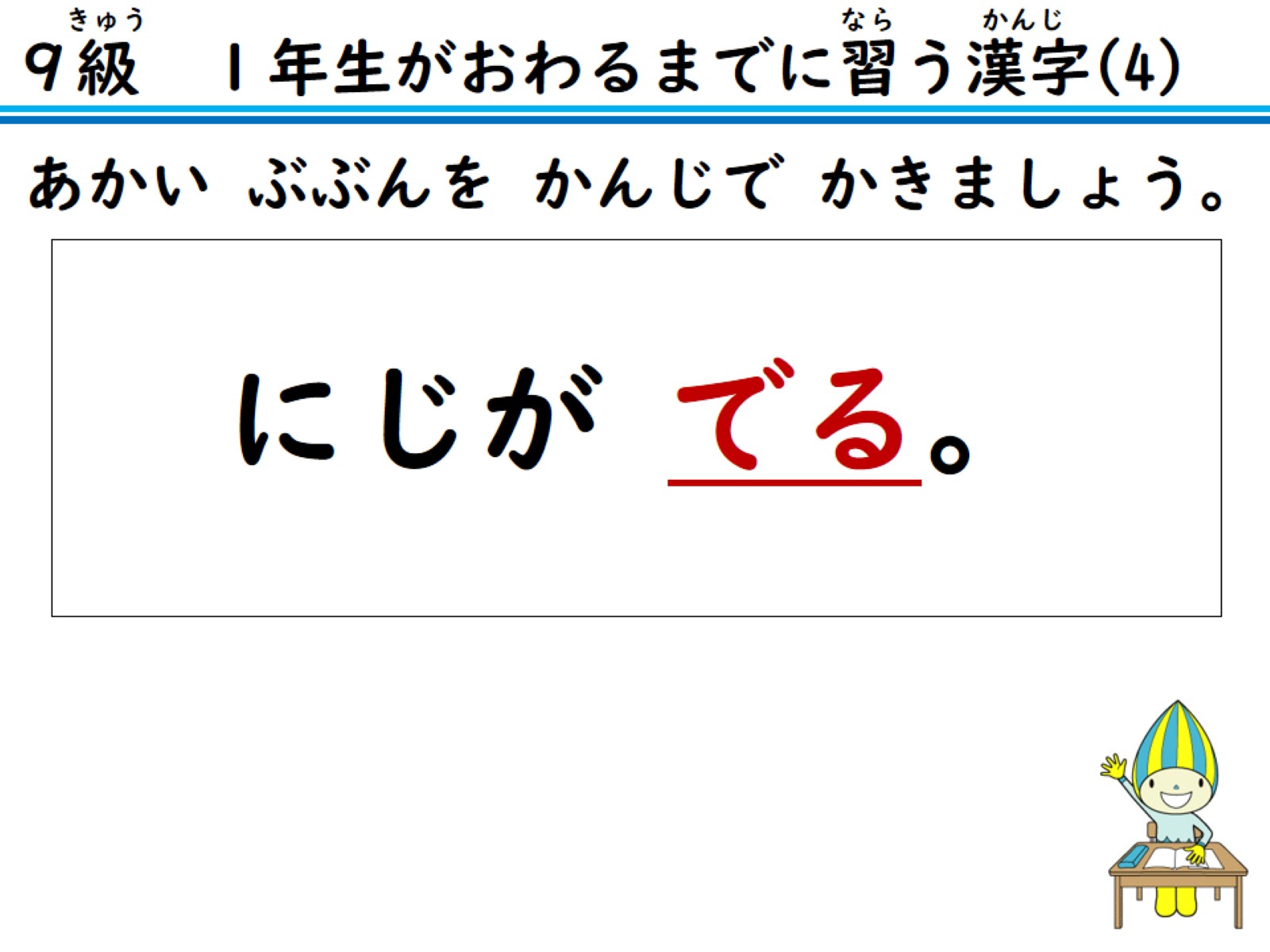 あかい ぶぶんを かんじで かきましょう。
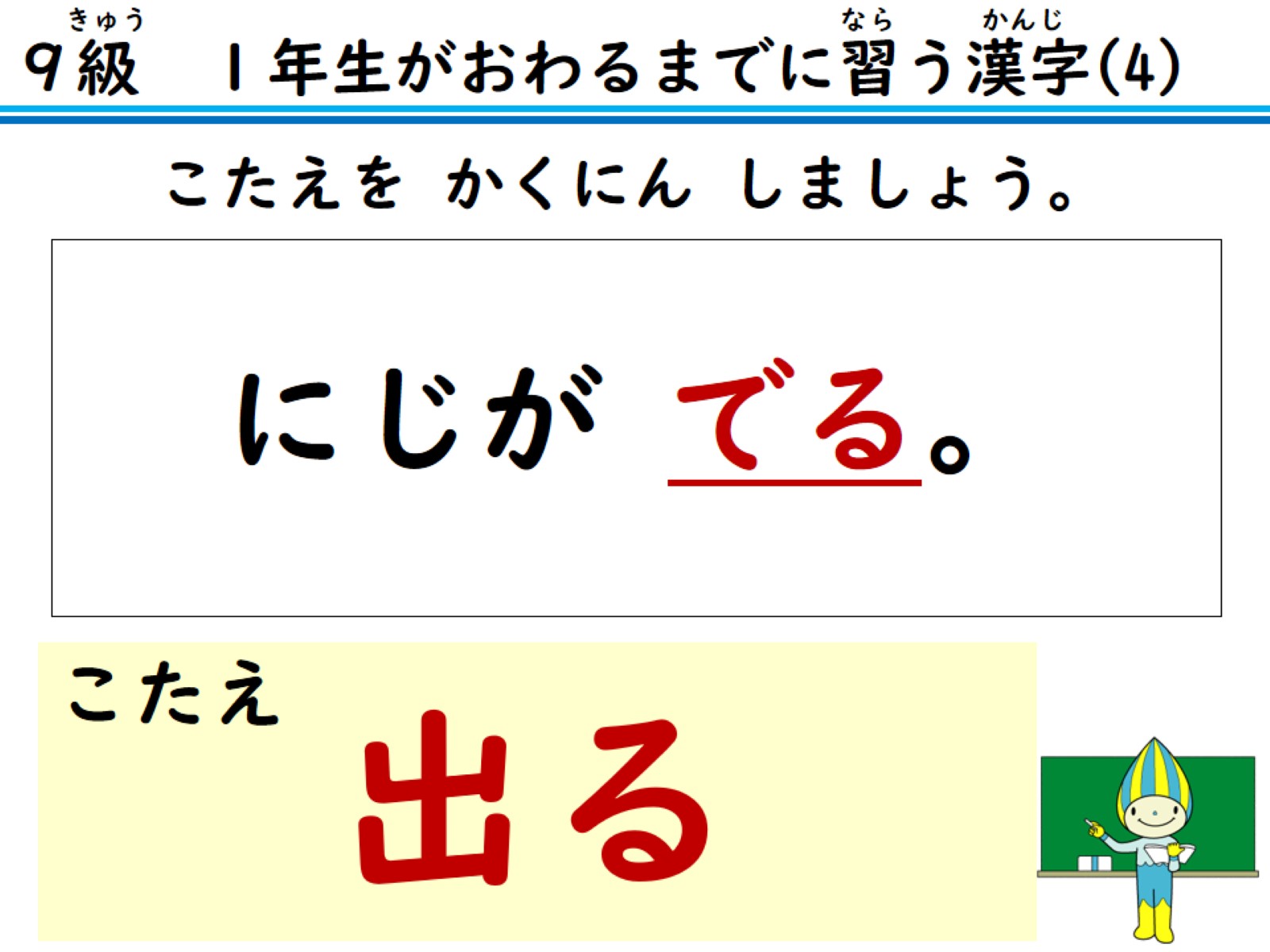 こたえを かくにん しましょう。
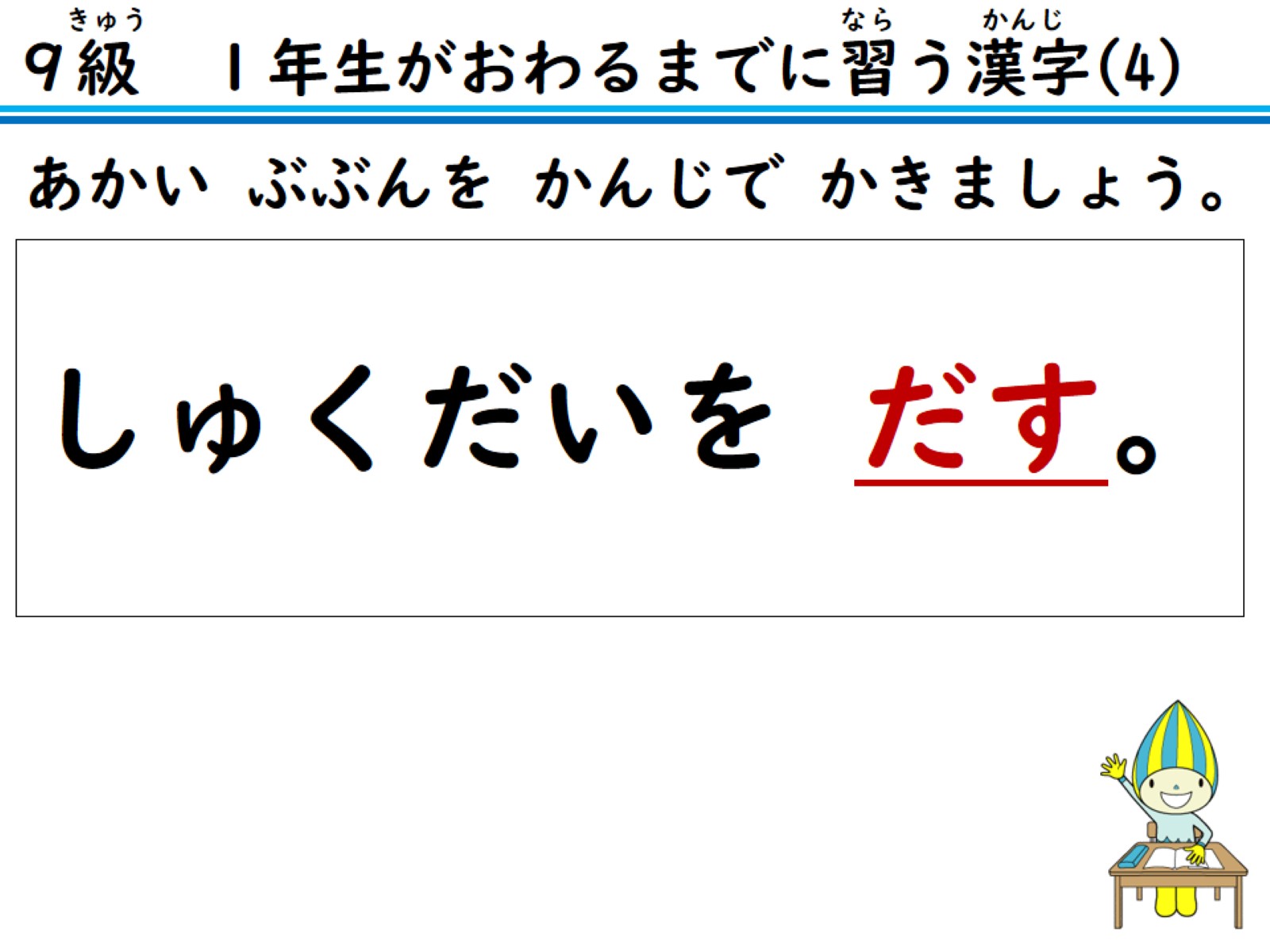 あかい ぶぶんを かんじで かきましょう。
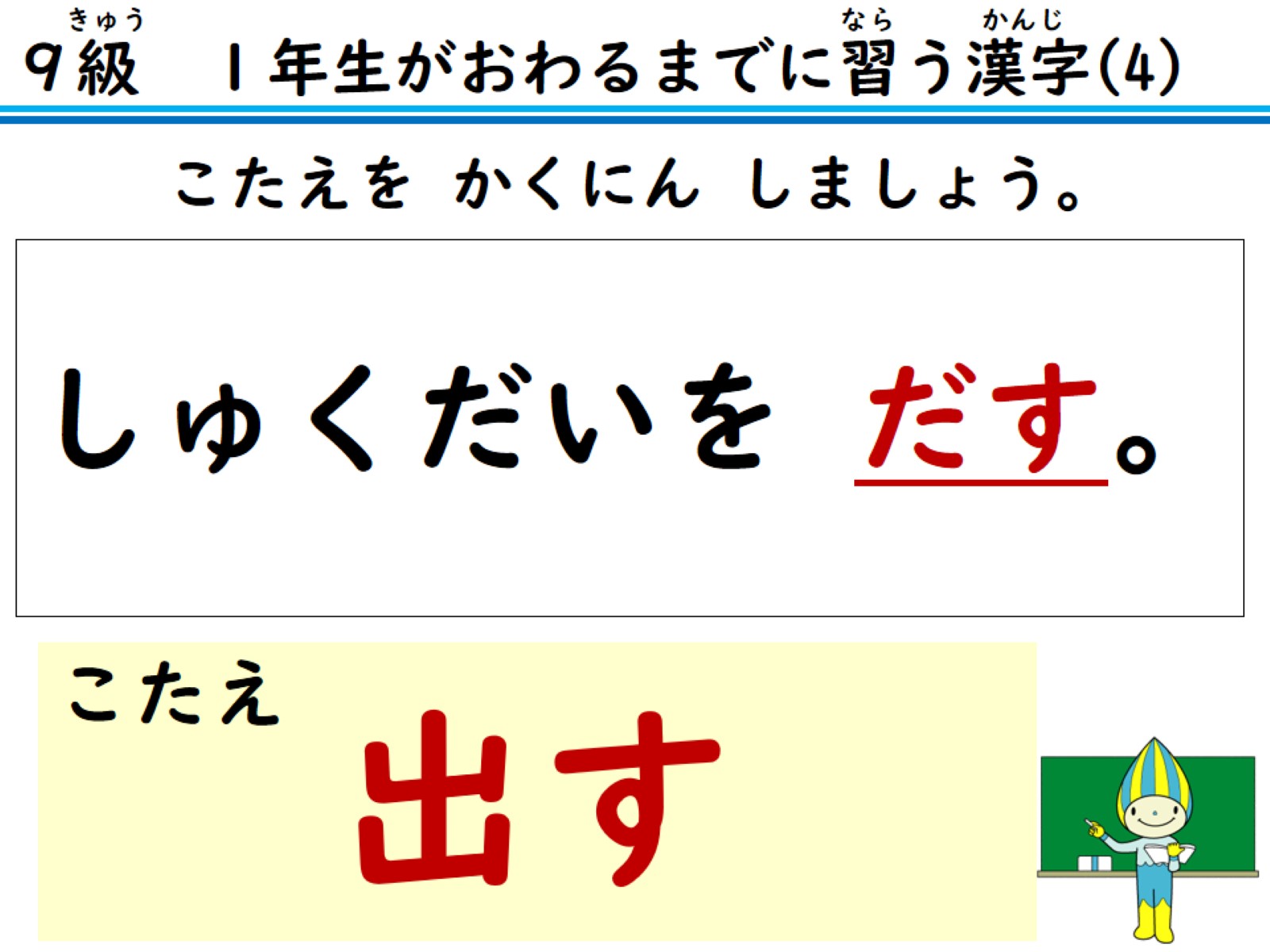 こたえを かくにん しましょう。
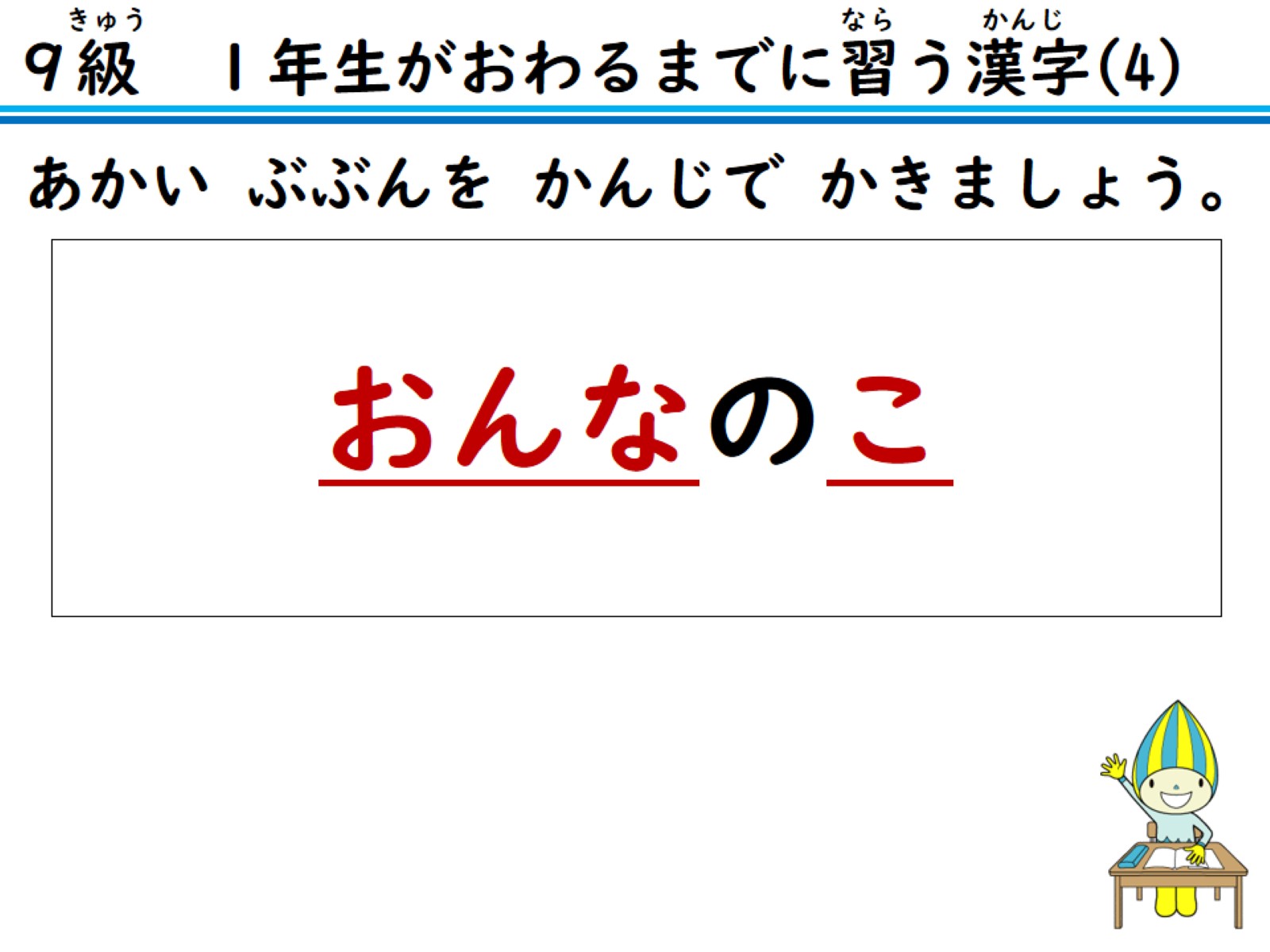 あかい ぶぶんを かんじで かきましょう。
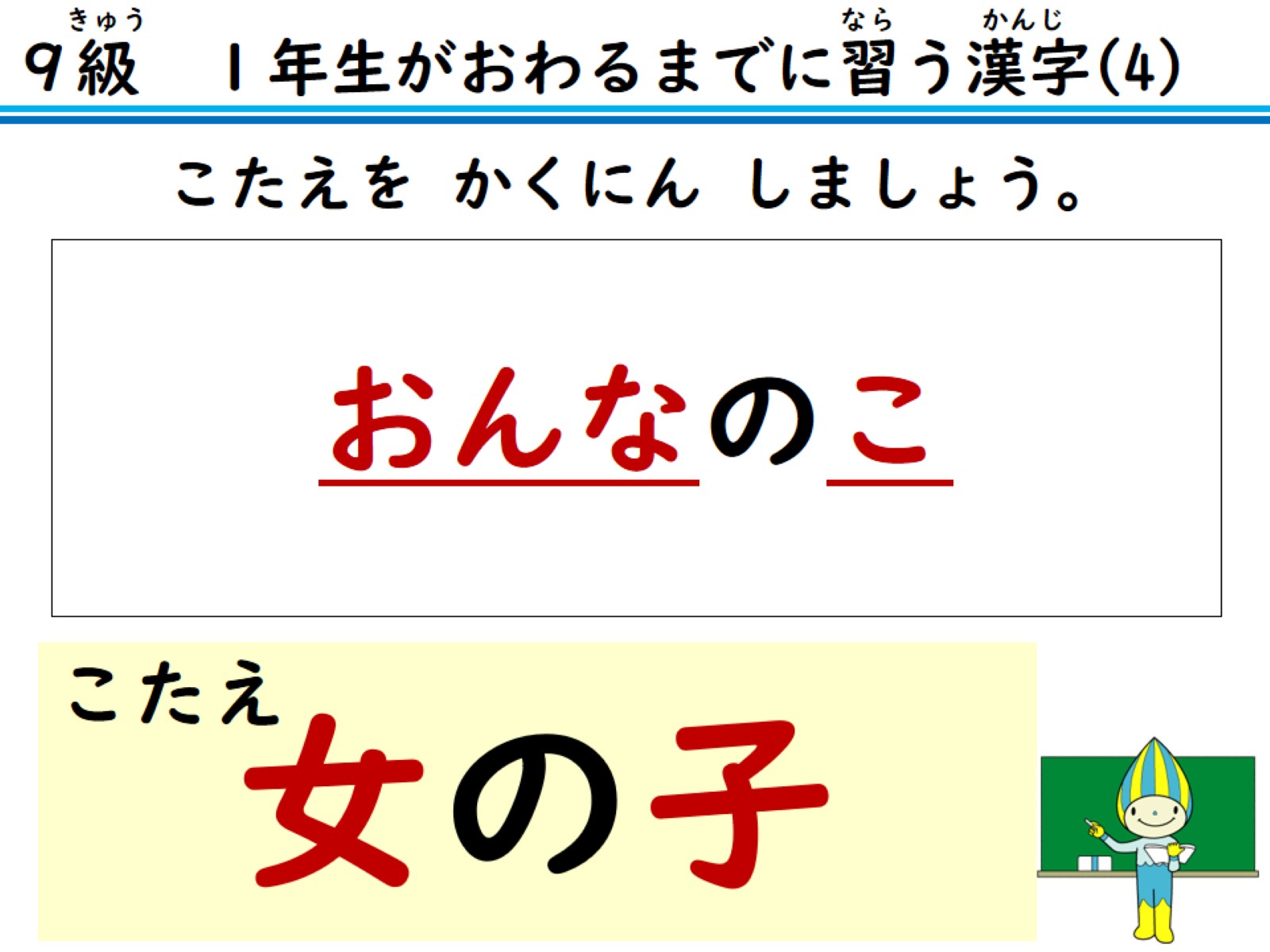 こたえを かくにん しましょう。
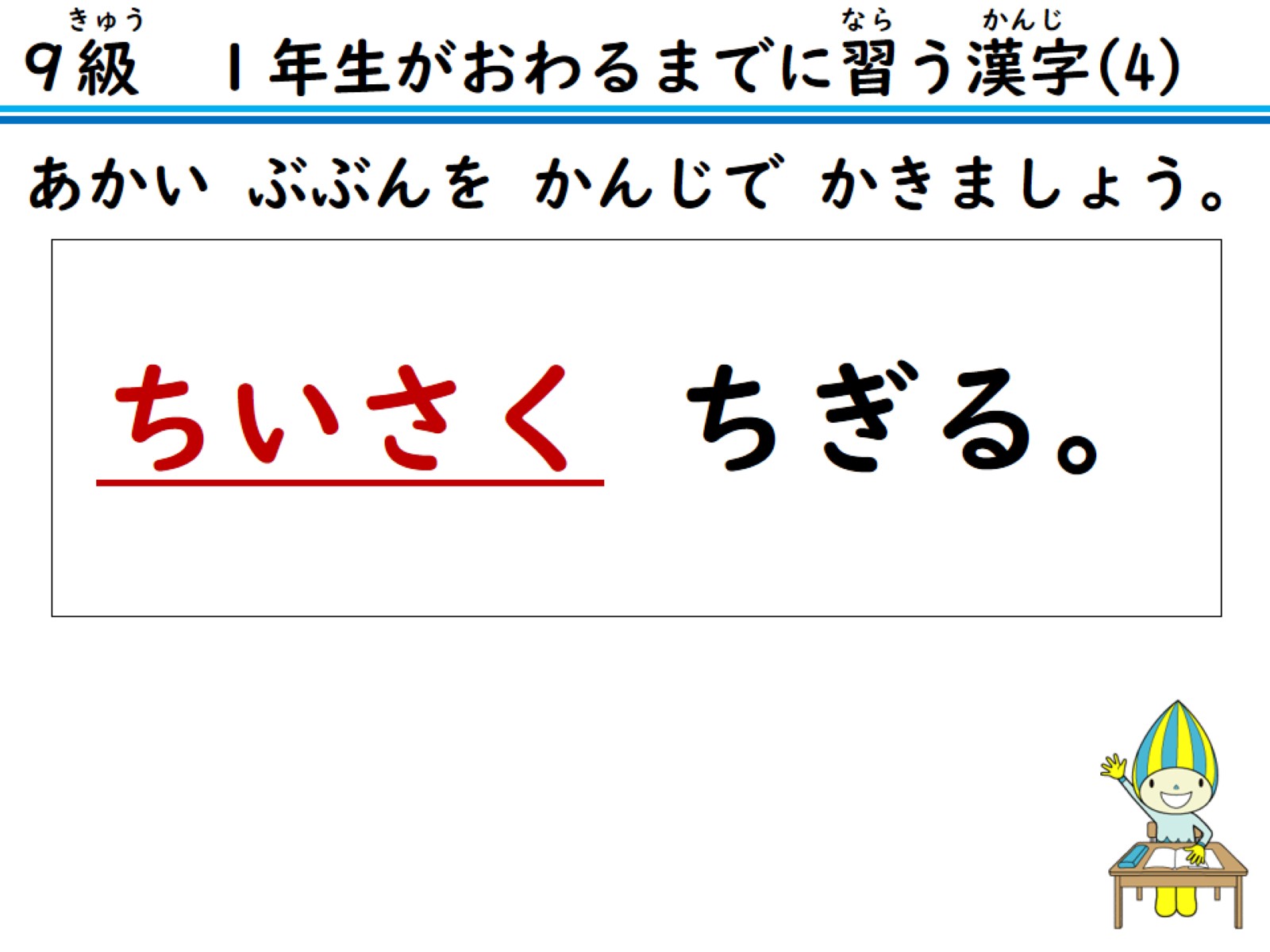 あかい ぶぶんを かんじで かきましょう。
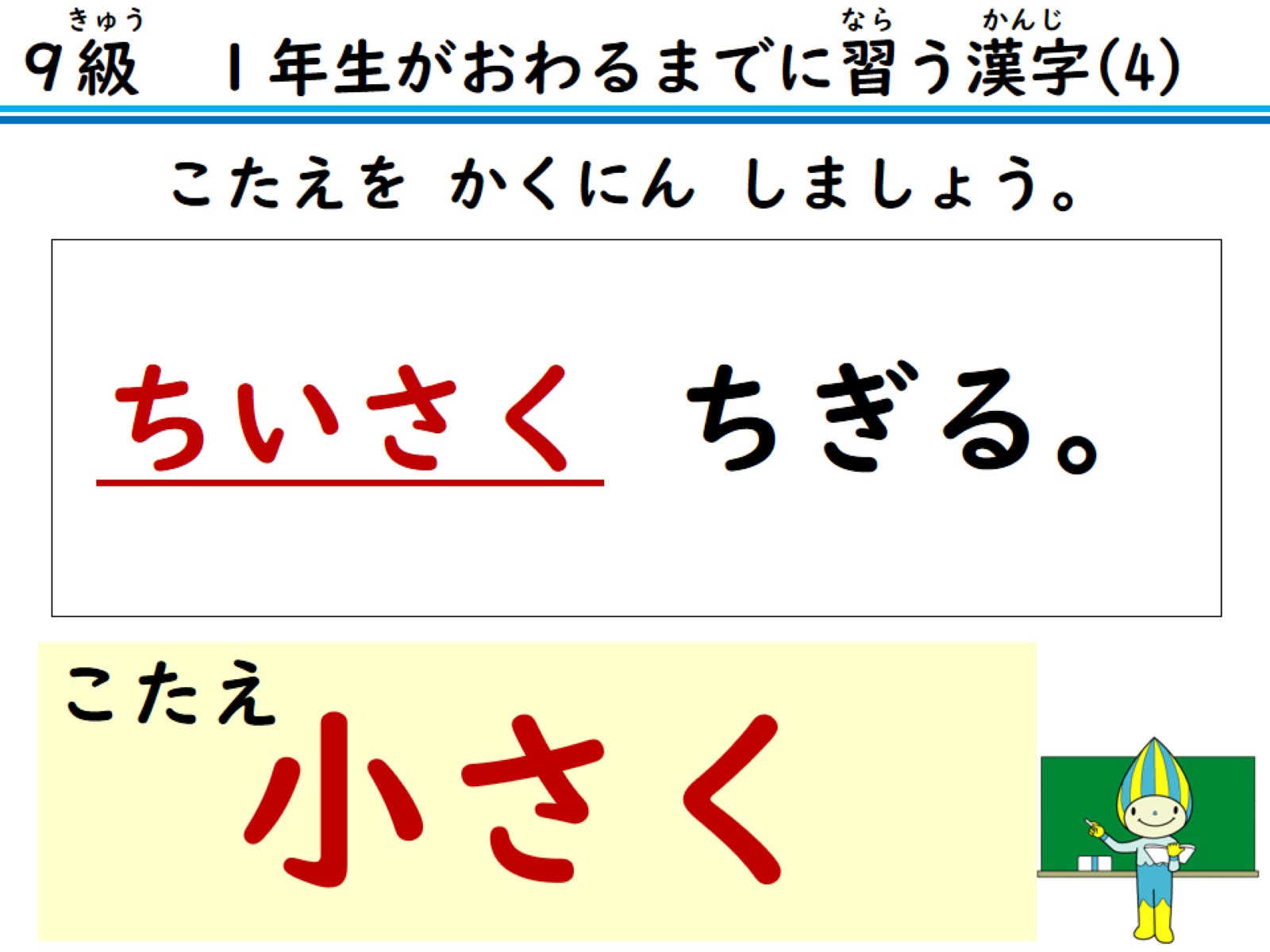 こたえを かくにん しましょう。
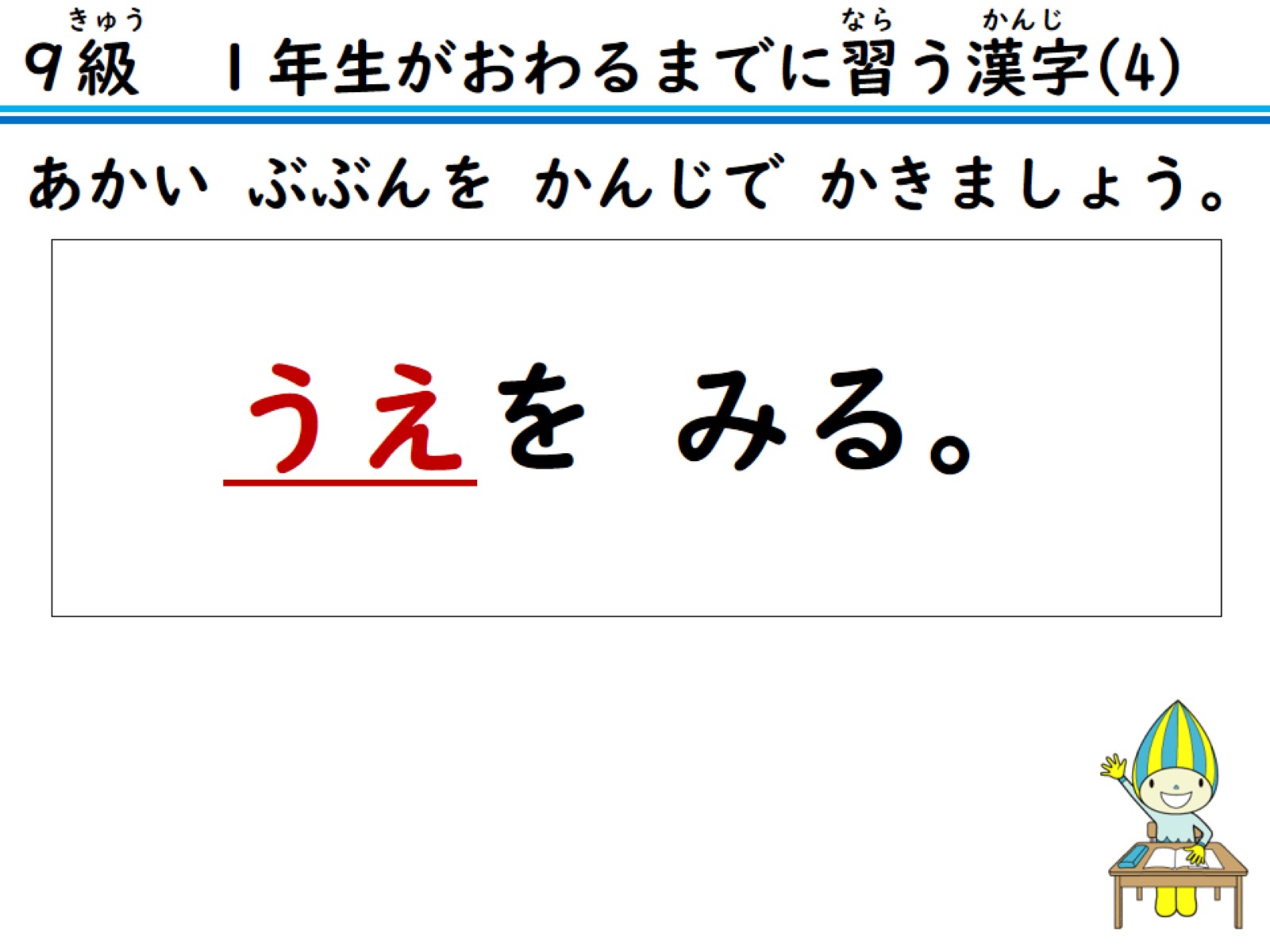 あかい ぶぶんを かんじで かきましょう。
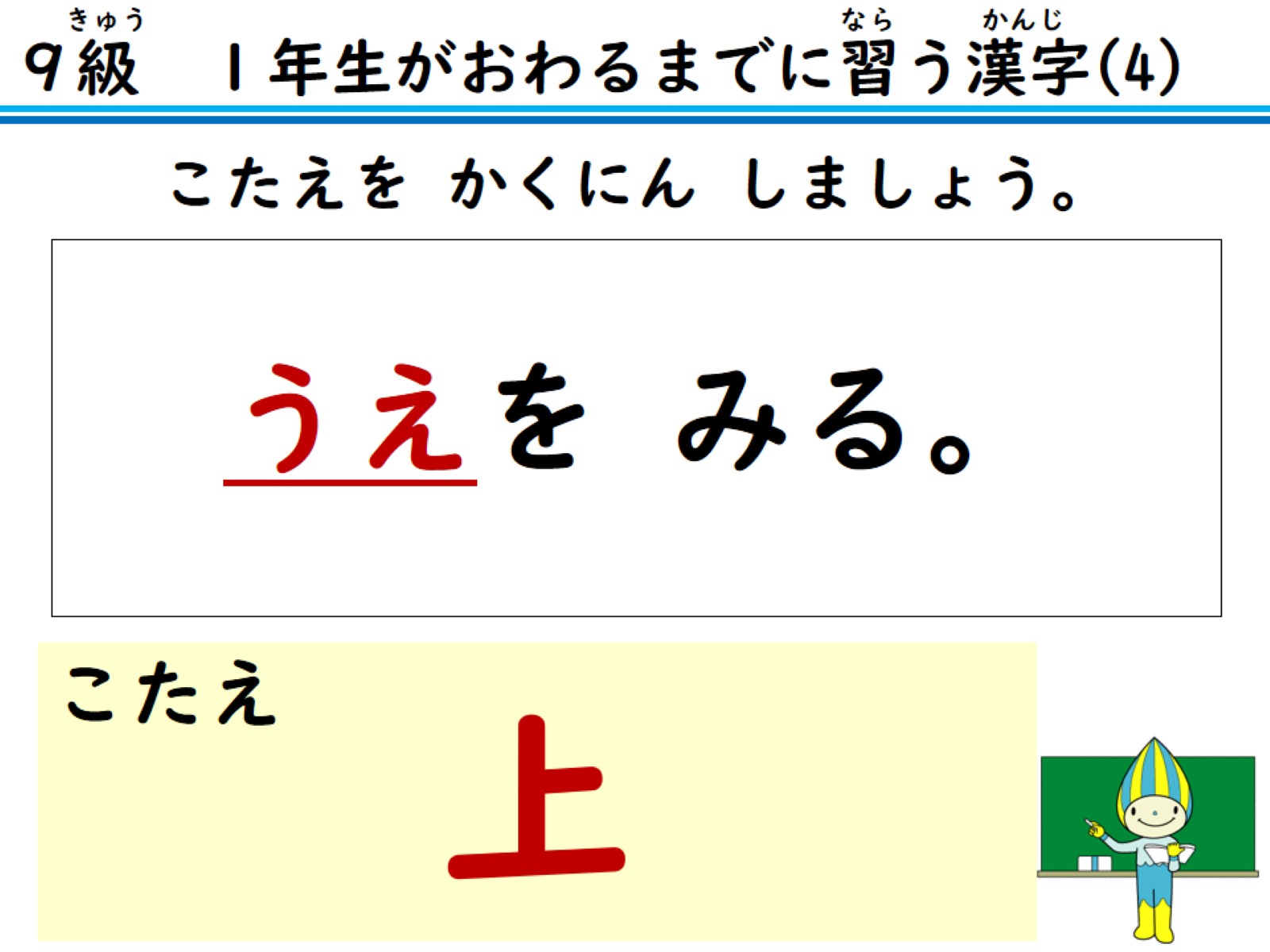 こたえを かくにん しましょう。
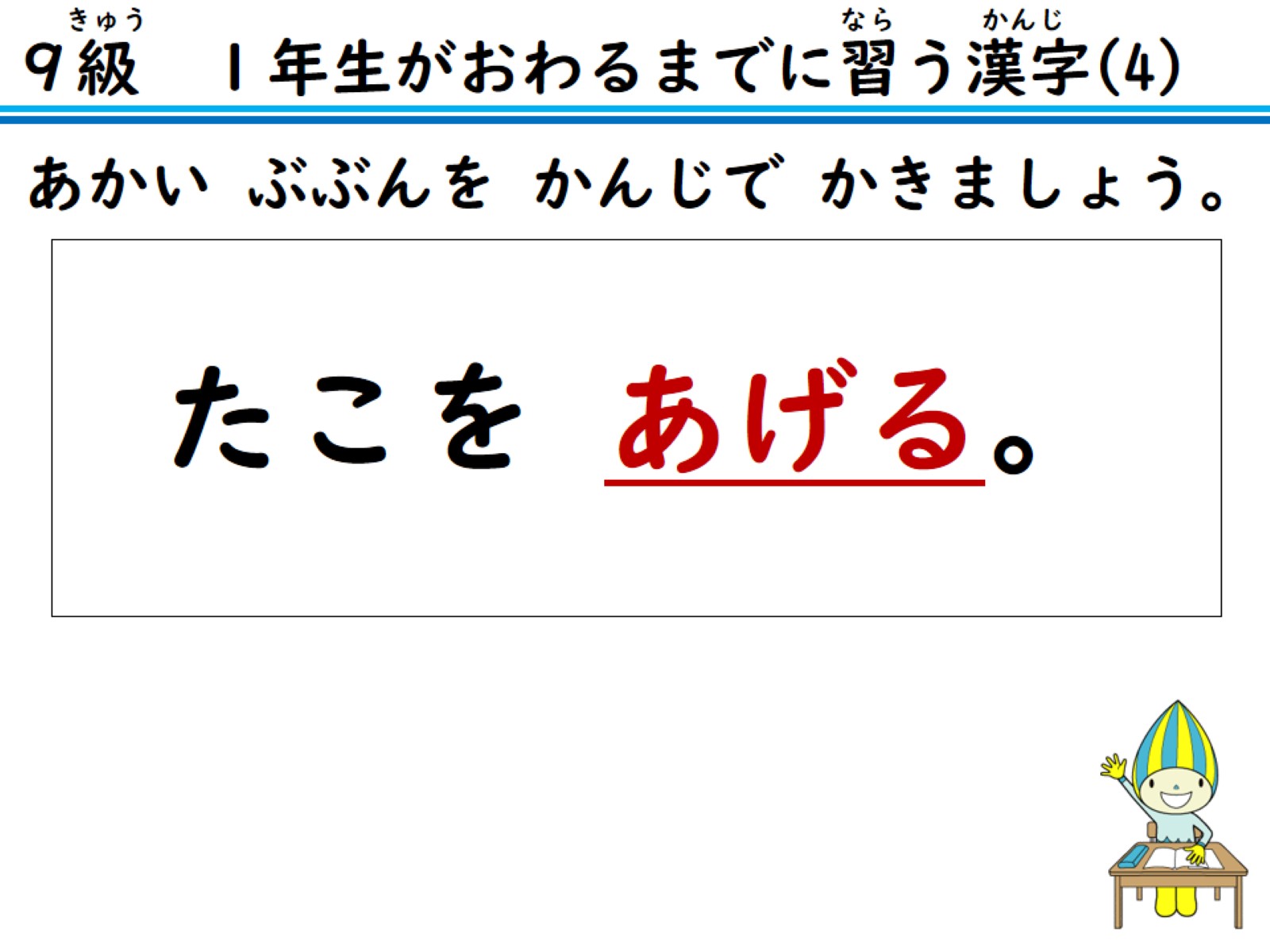 あかい ぶぶんを かんじで かきましょう。
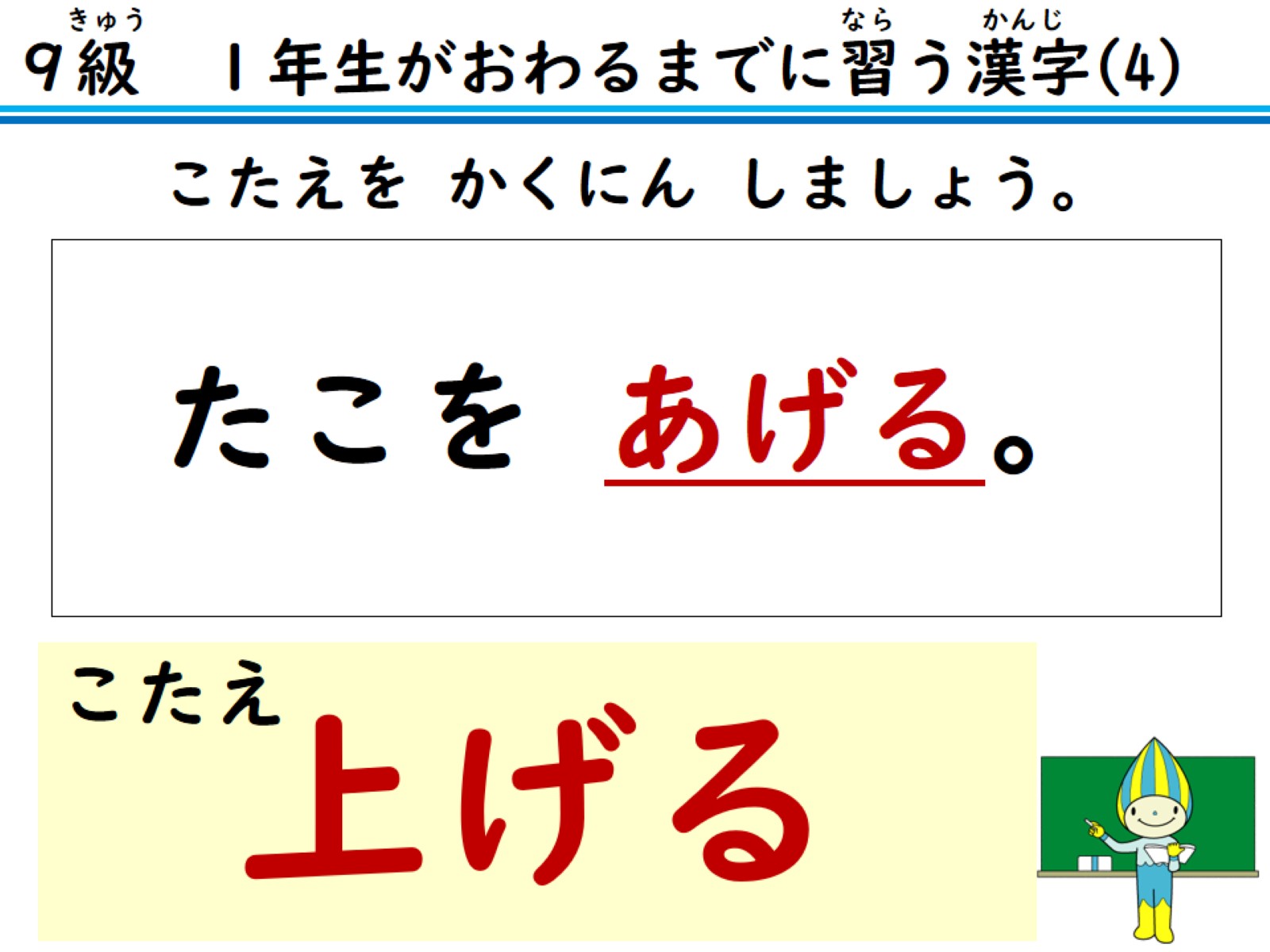 こたえを かくにん しましょう。
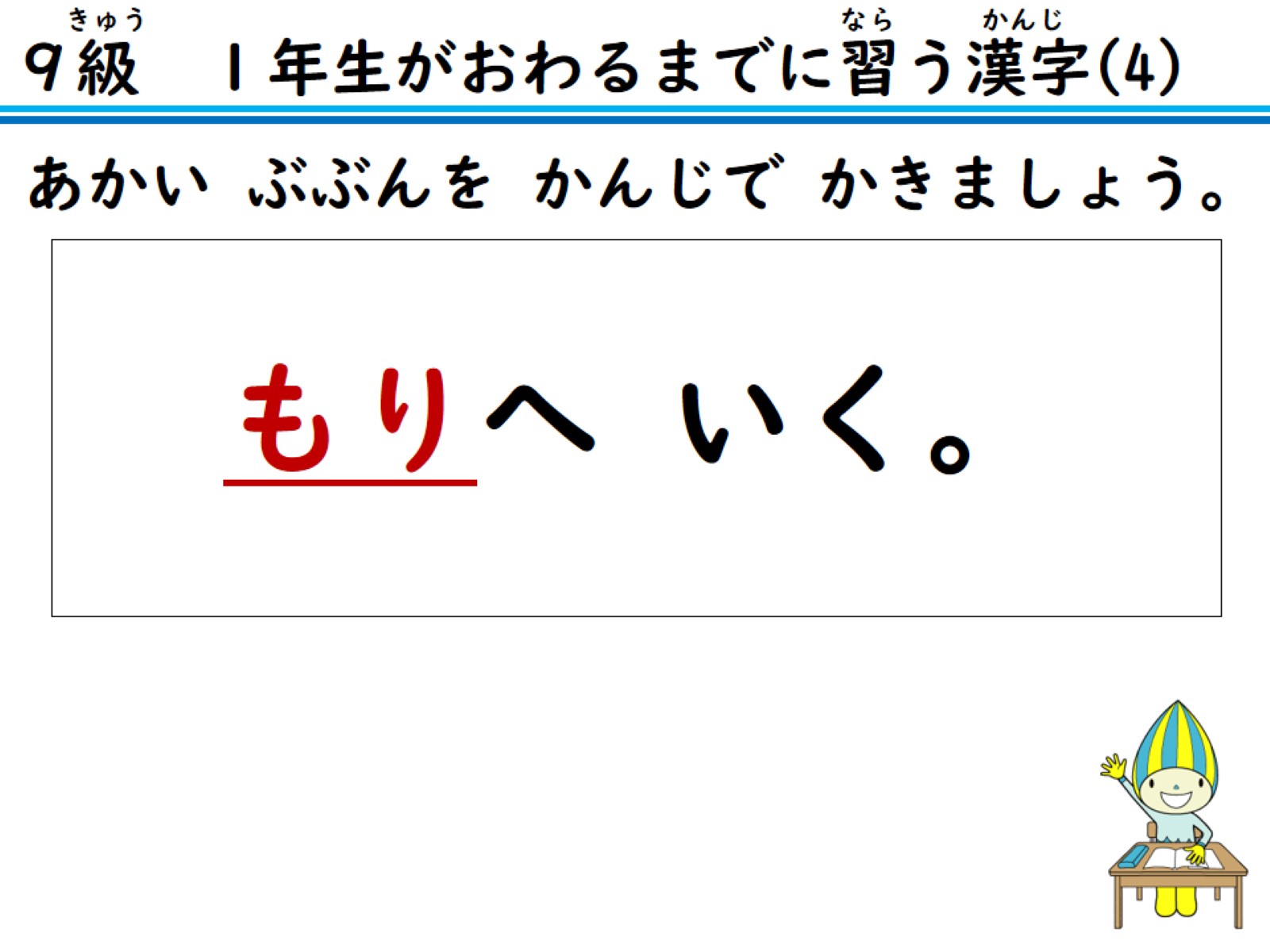 あかい ぶぶんを かんじで かきましょう。
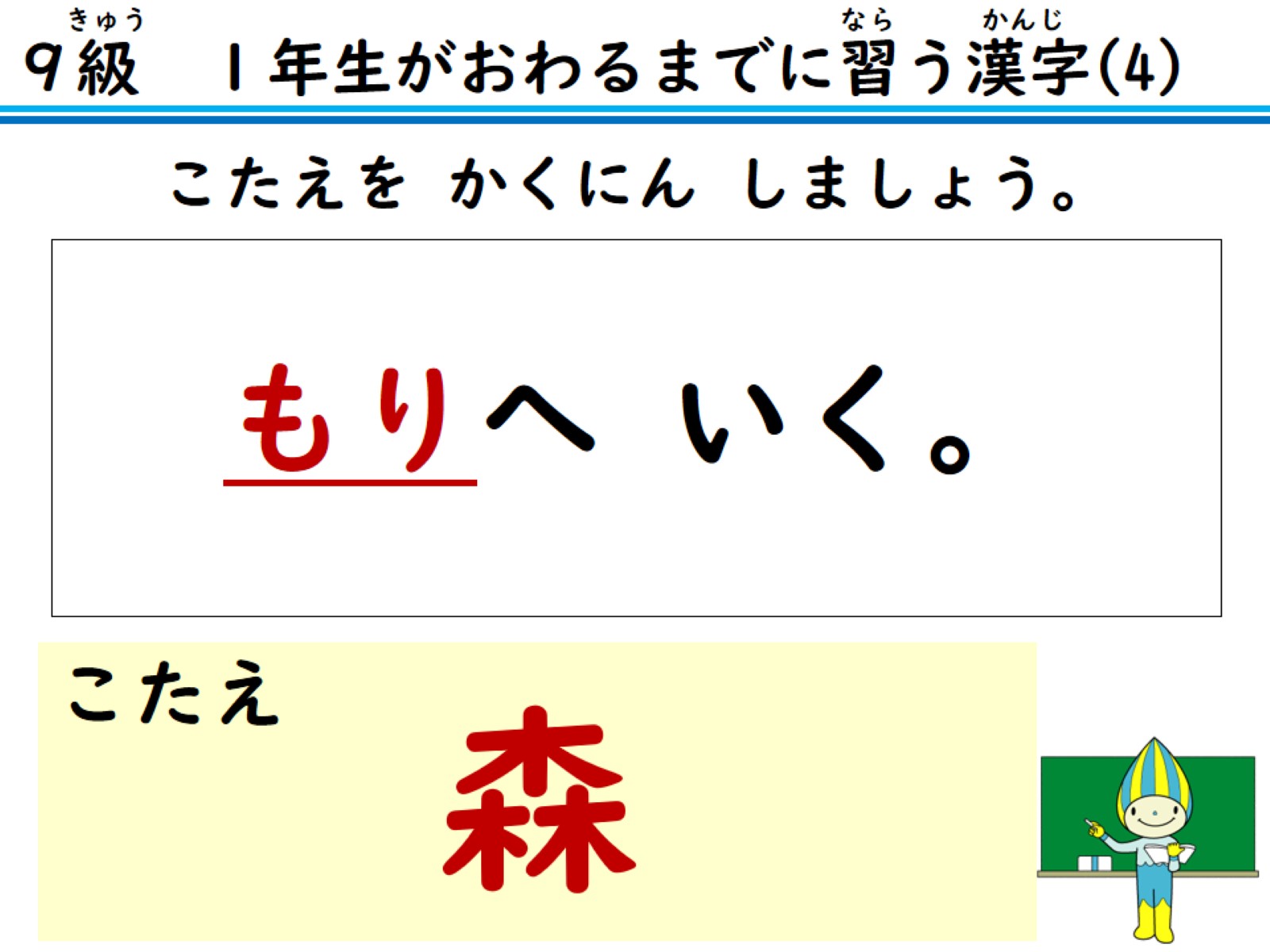 こたえを かくにん しましょう。
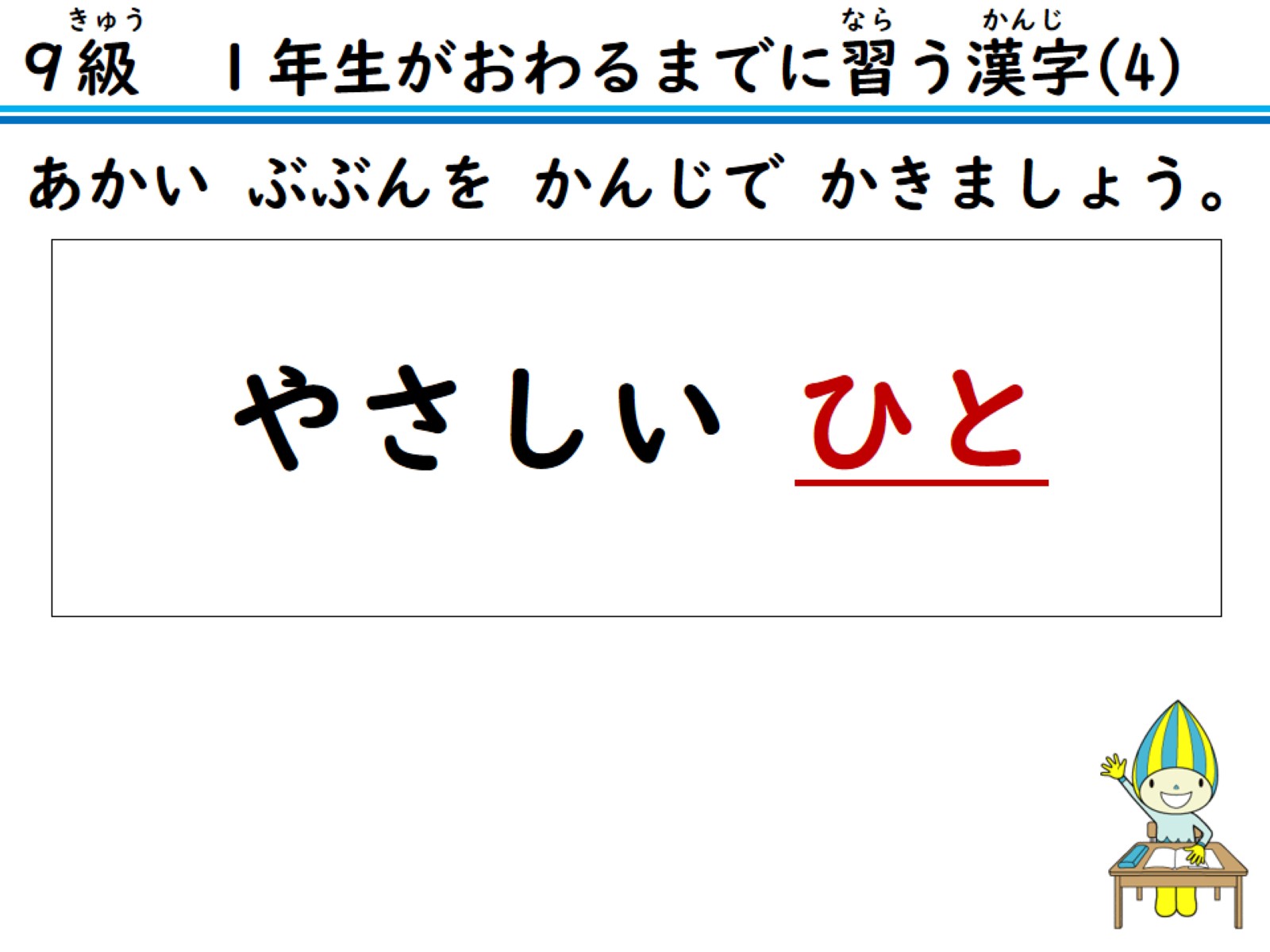 あかい ぶぶんを かんじで かきましょう。
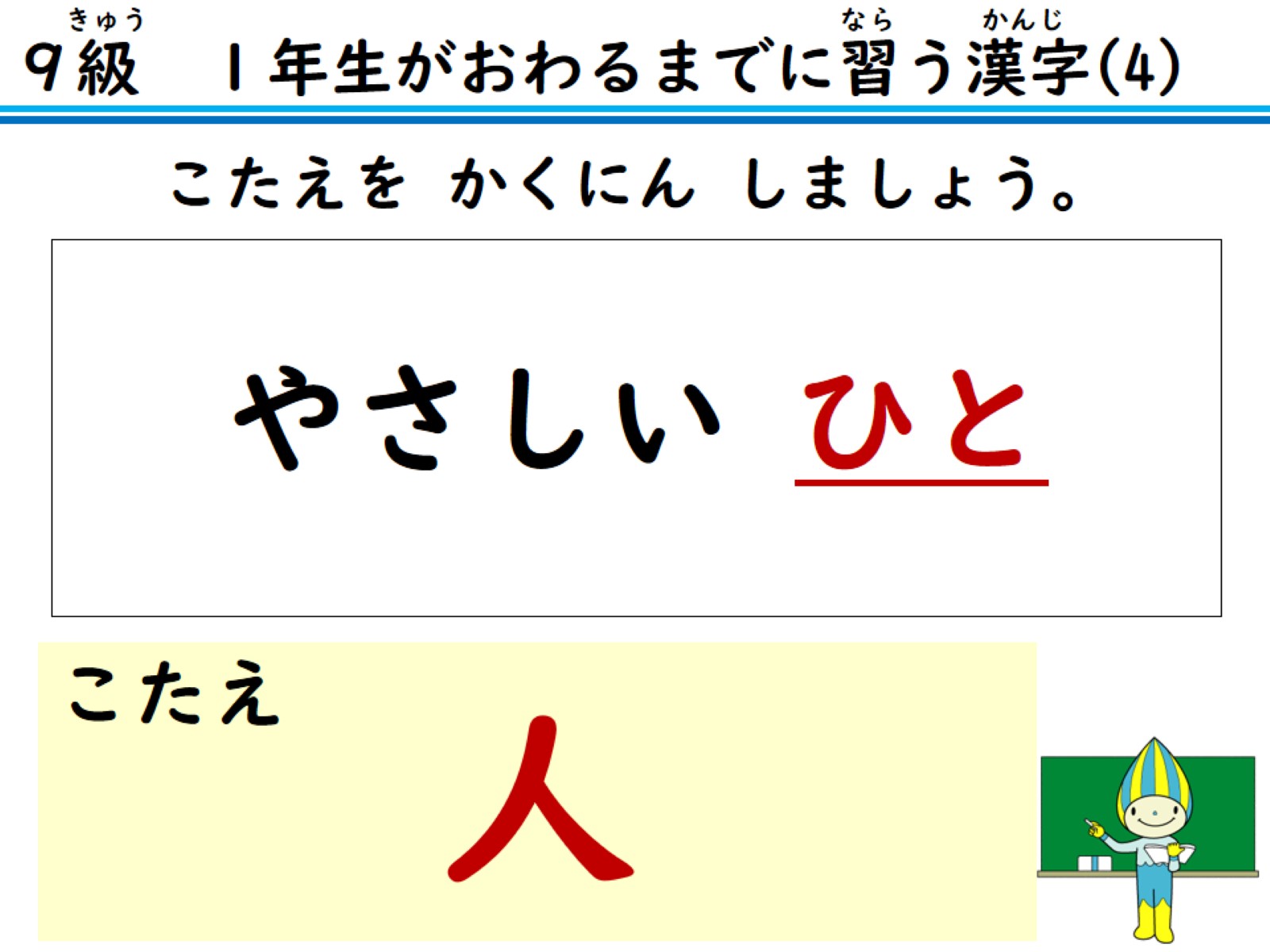 こたえを かくにん しましょう。
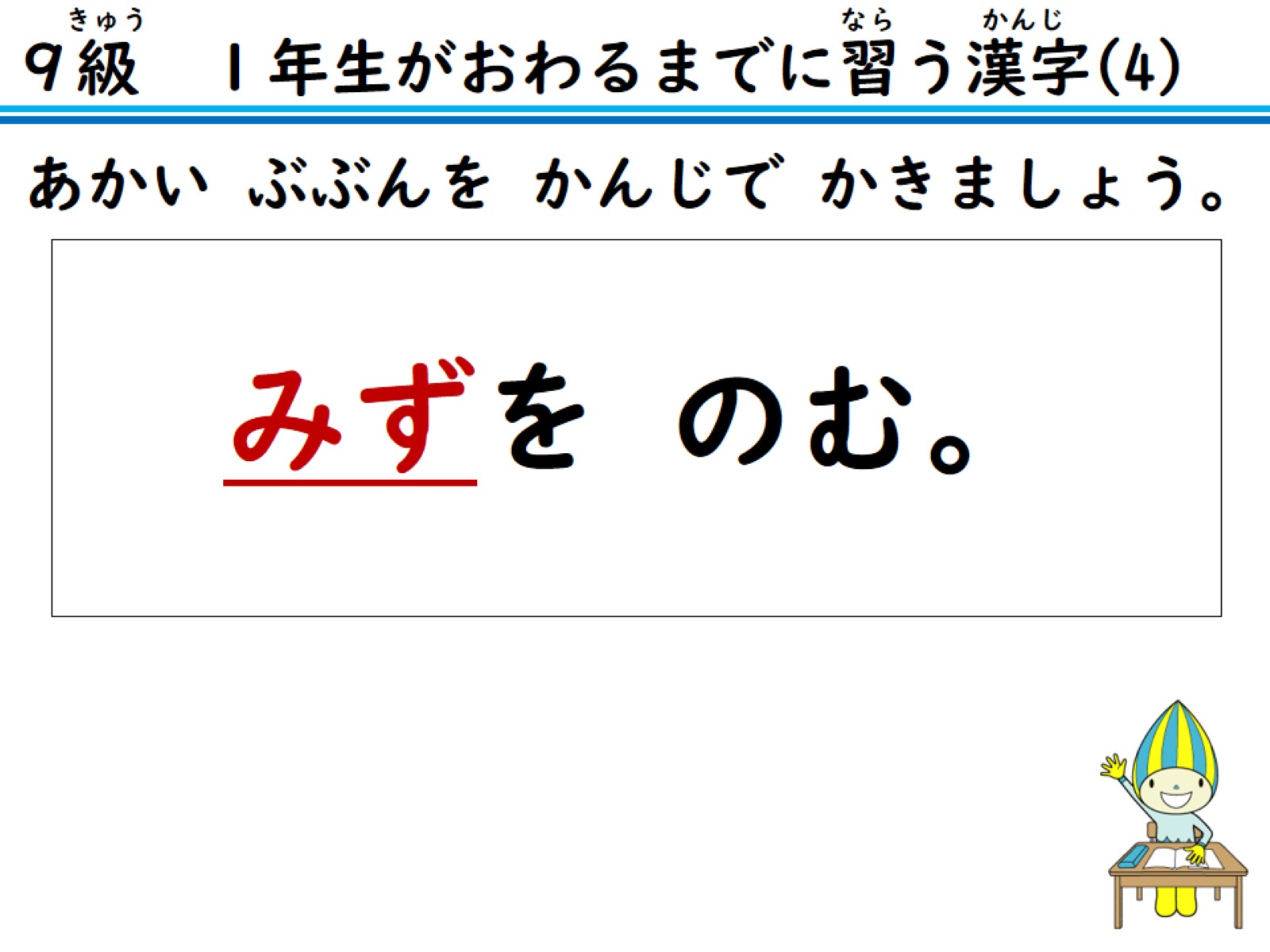 あかい ぶぶんを かんじで かきましょう。
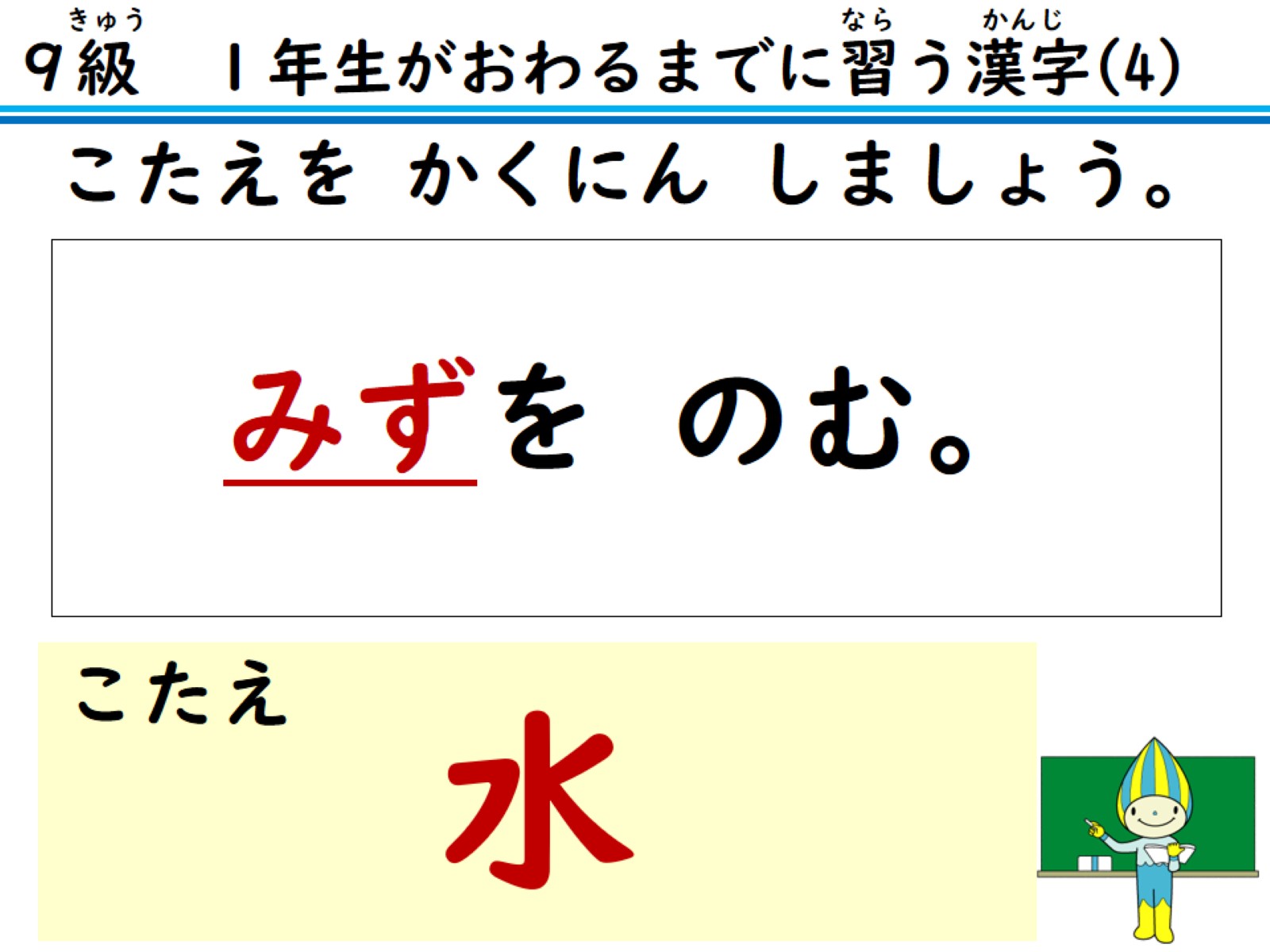 こたえを かくにん しましょう。
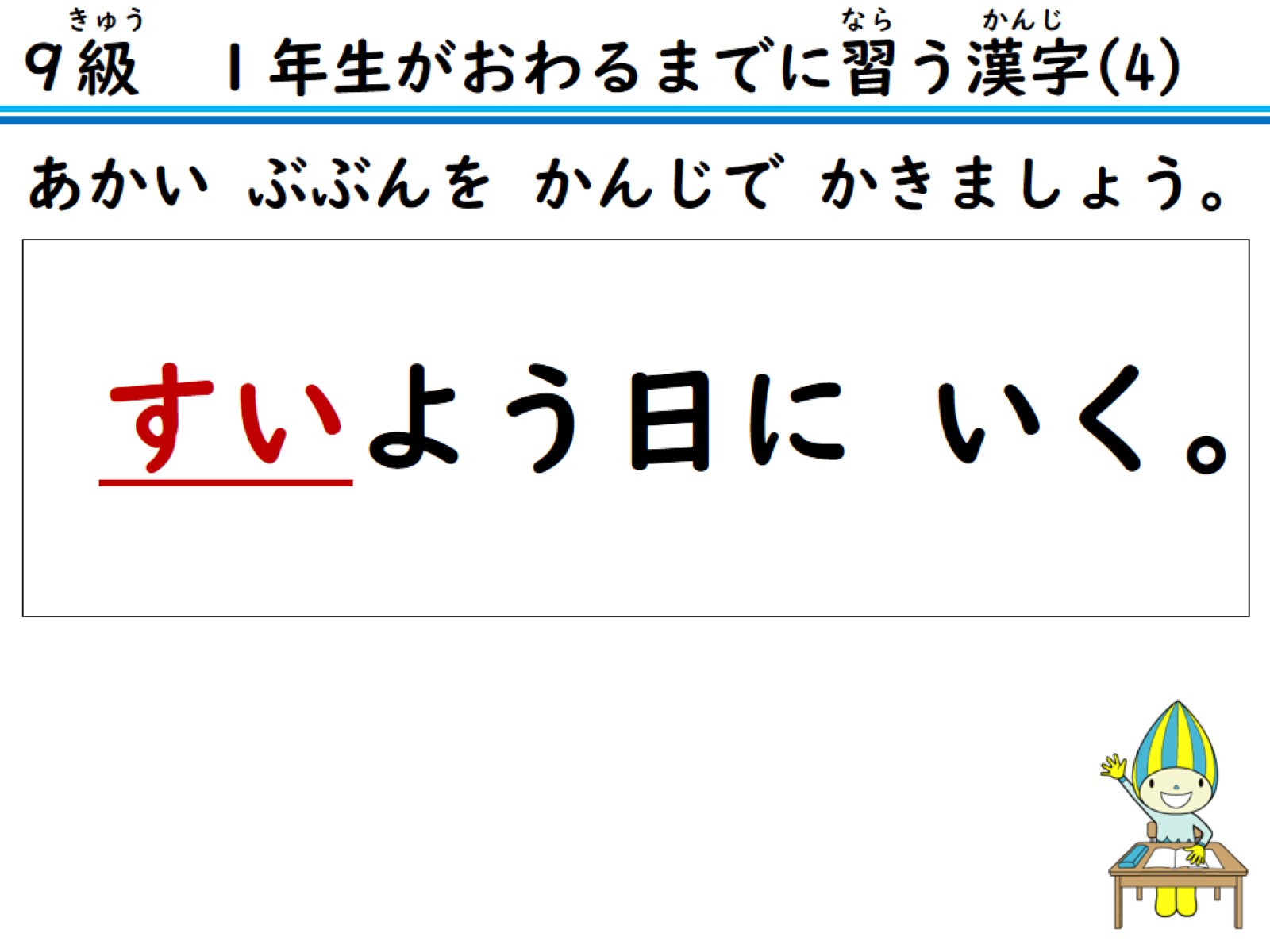 あかい ぶぶんを かんじで かきましょう。
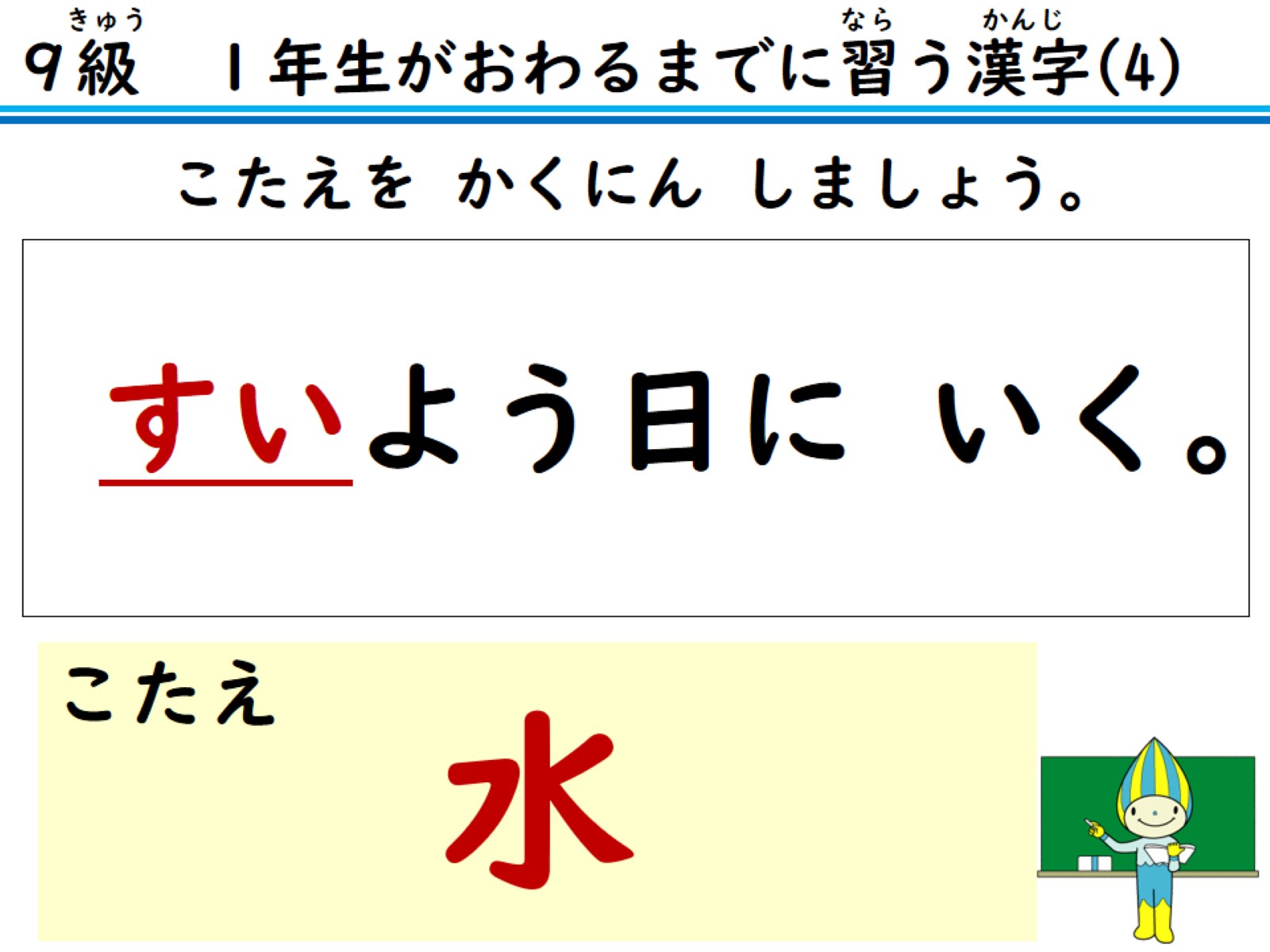 こたえを かくにん しましょう。
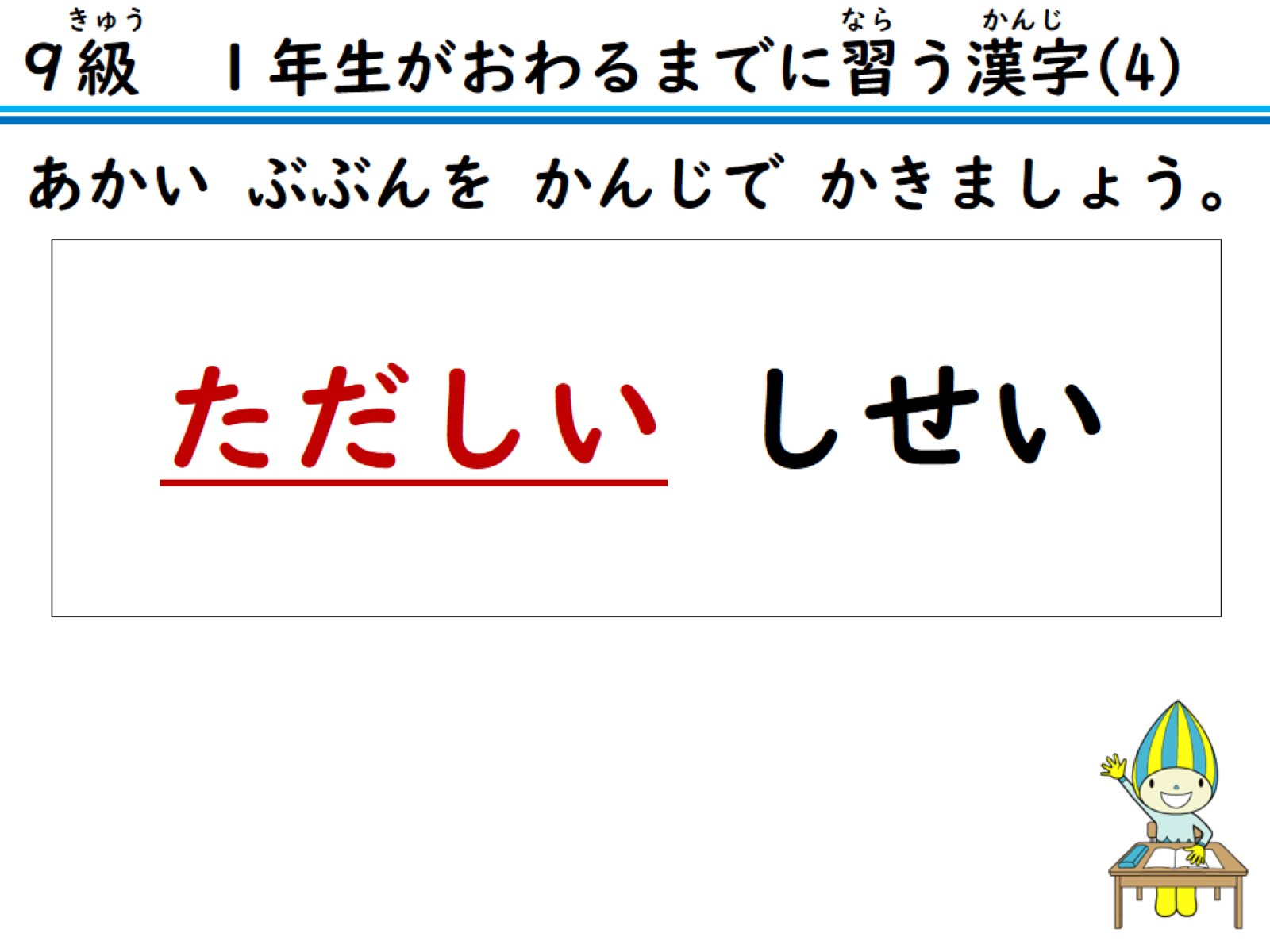 あかい ぶぶんを かんじで かきましょう。
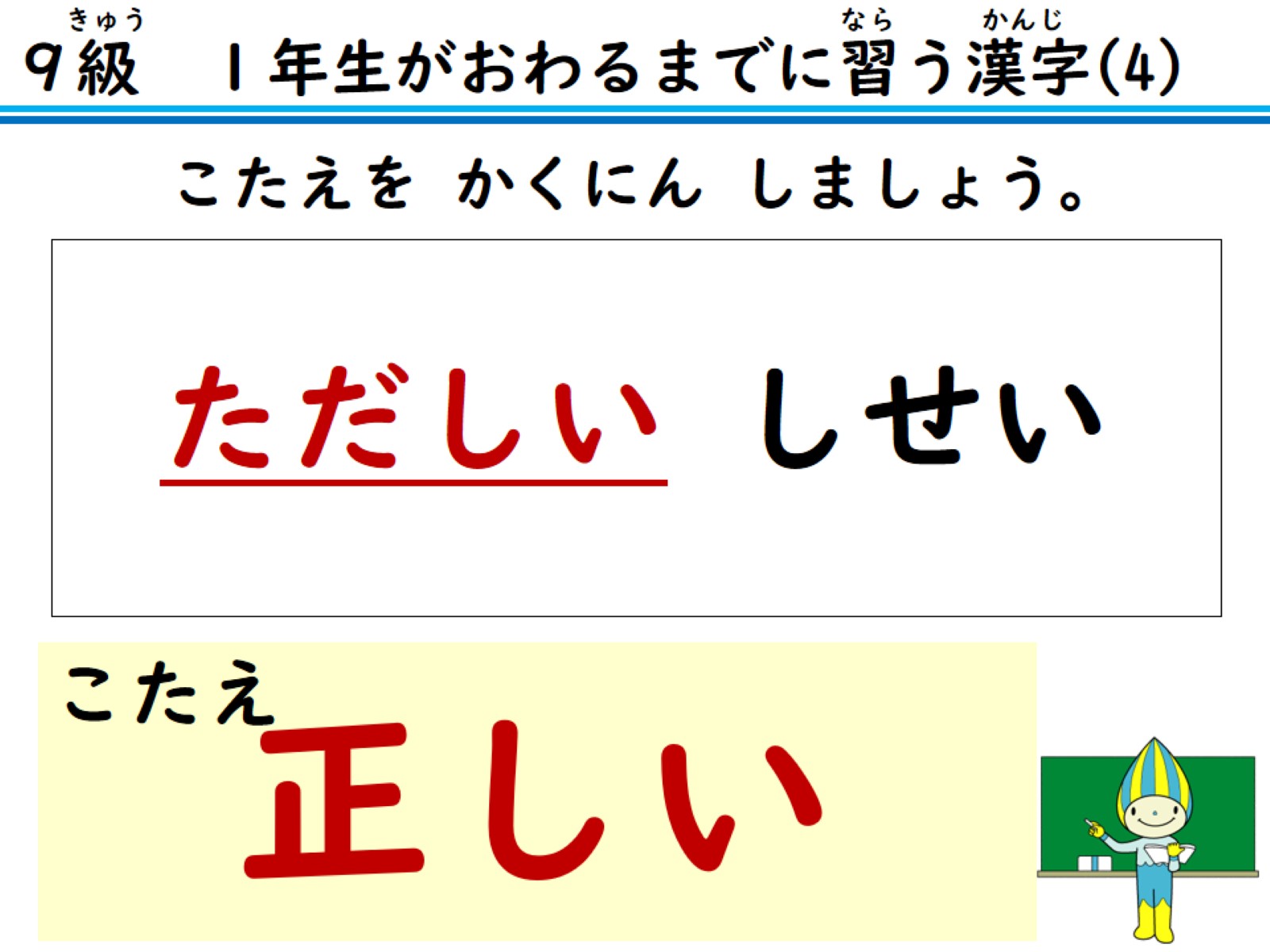 こたえを かくにん しましょう。
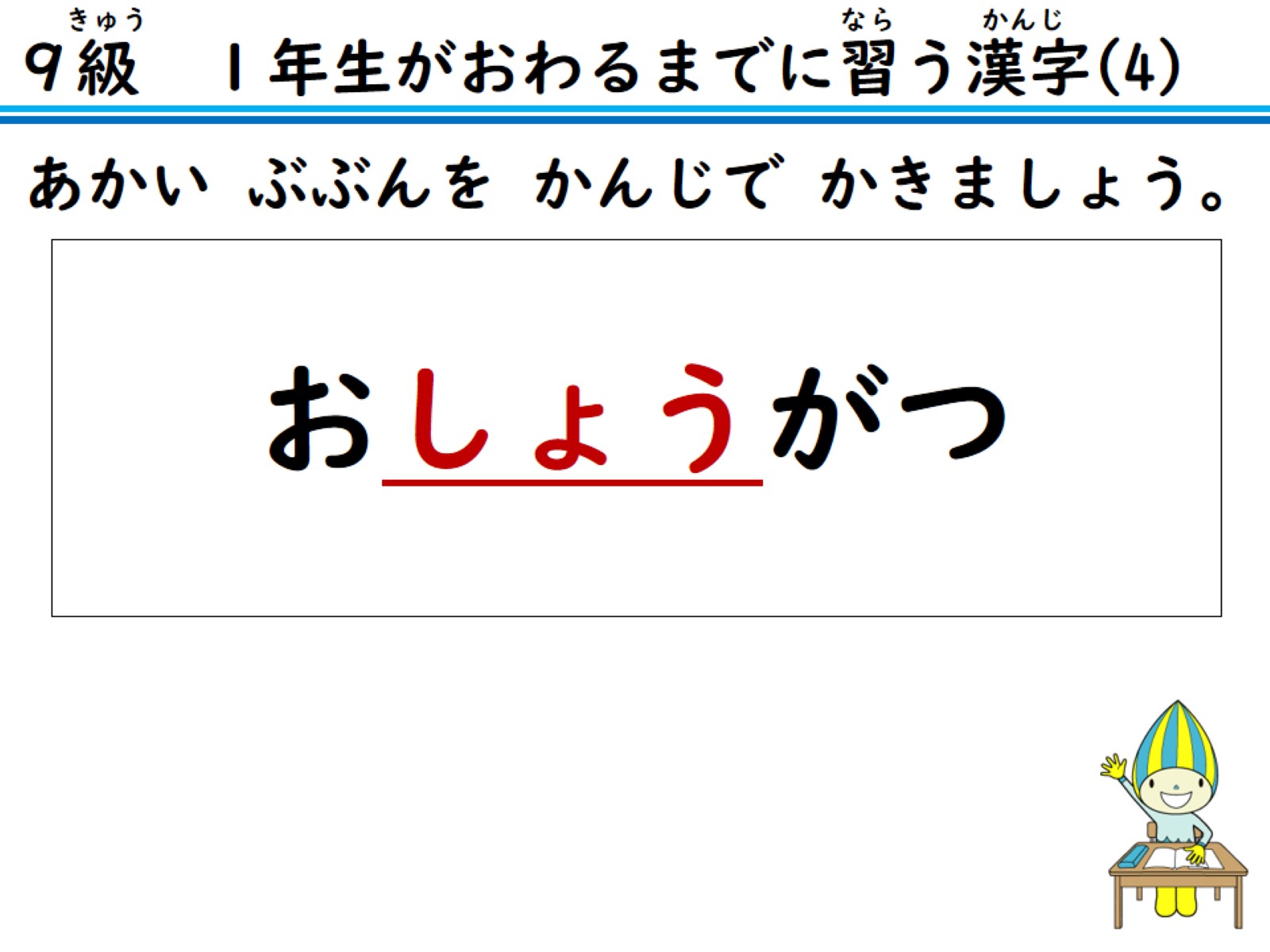 あかい ぶぶんを かんじで かきましょう。
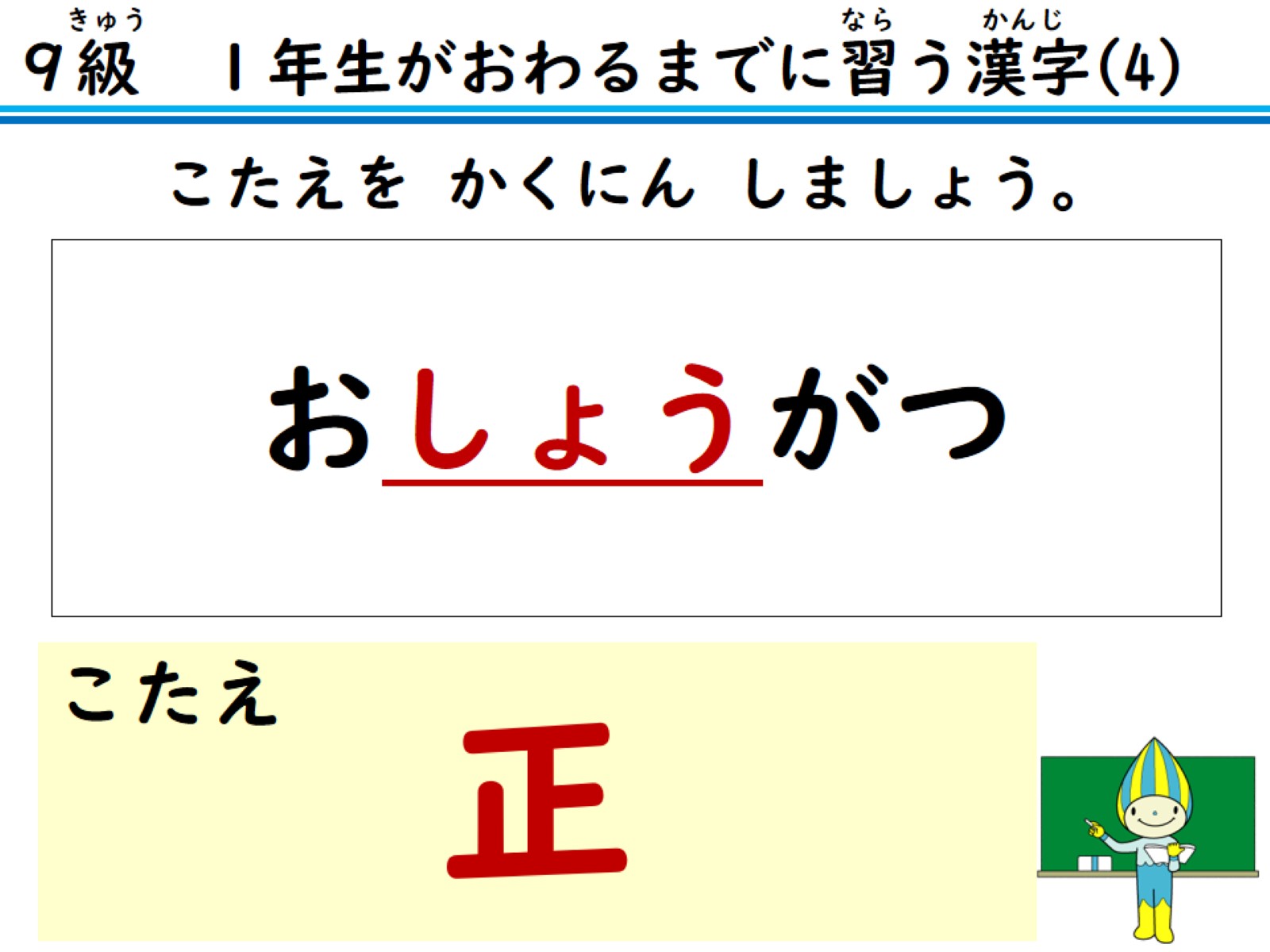 こたえを かくにん しましょう。
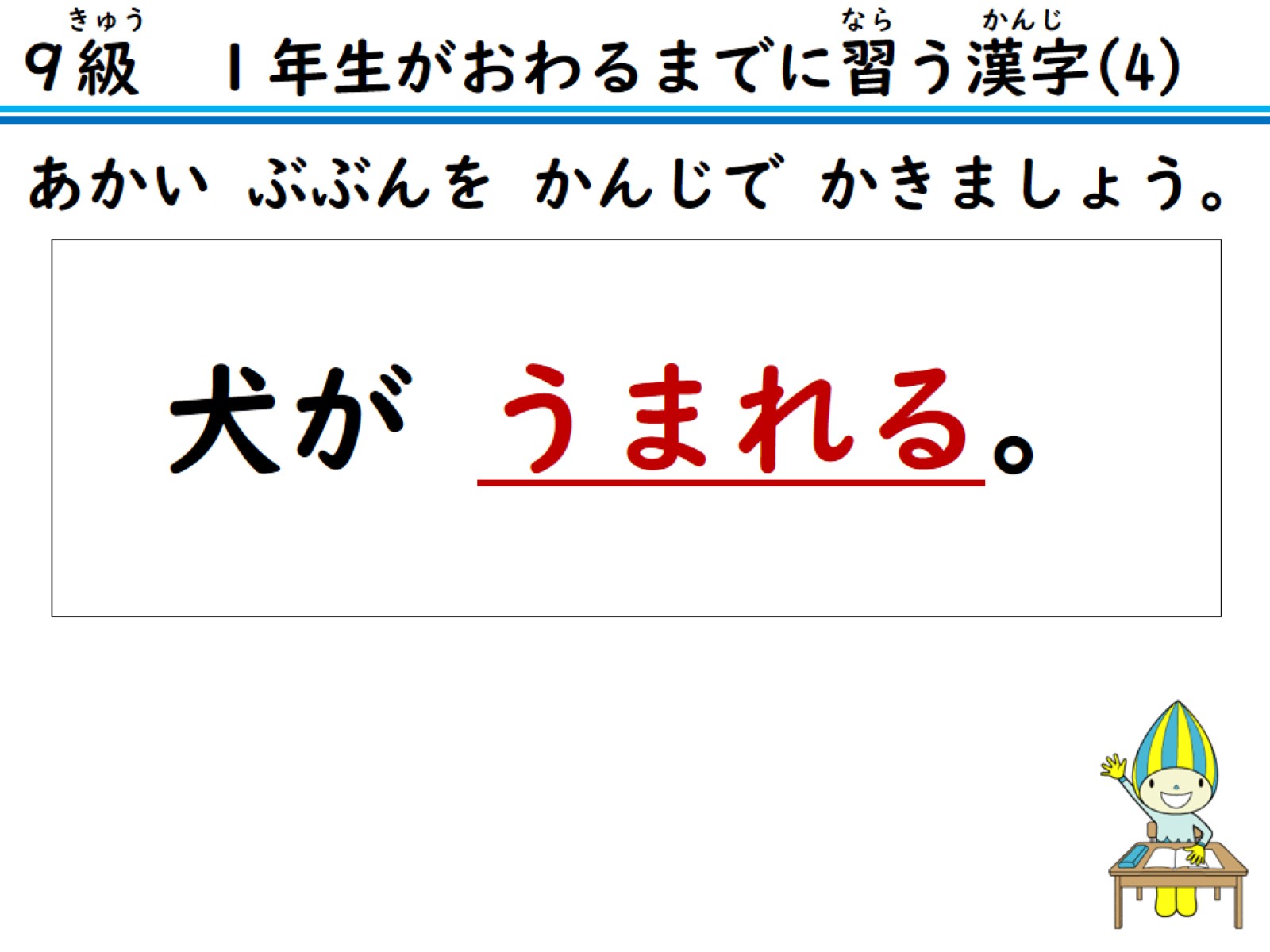 あかい ぶぶんを かんじで かきましょう。
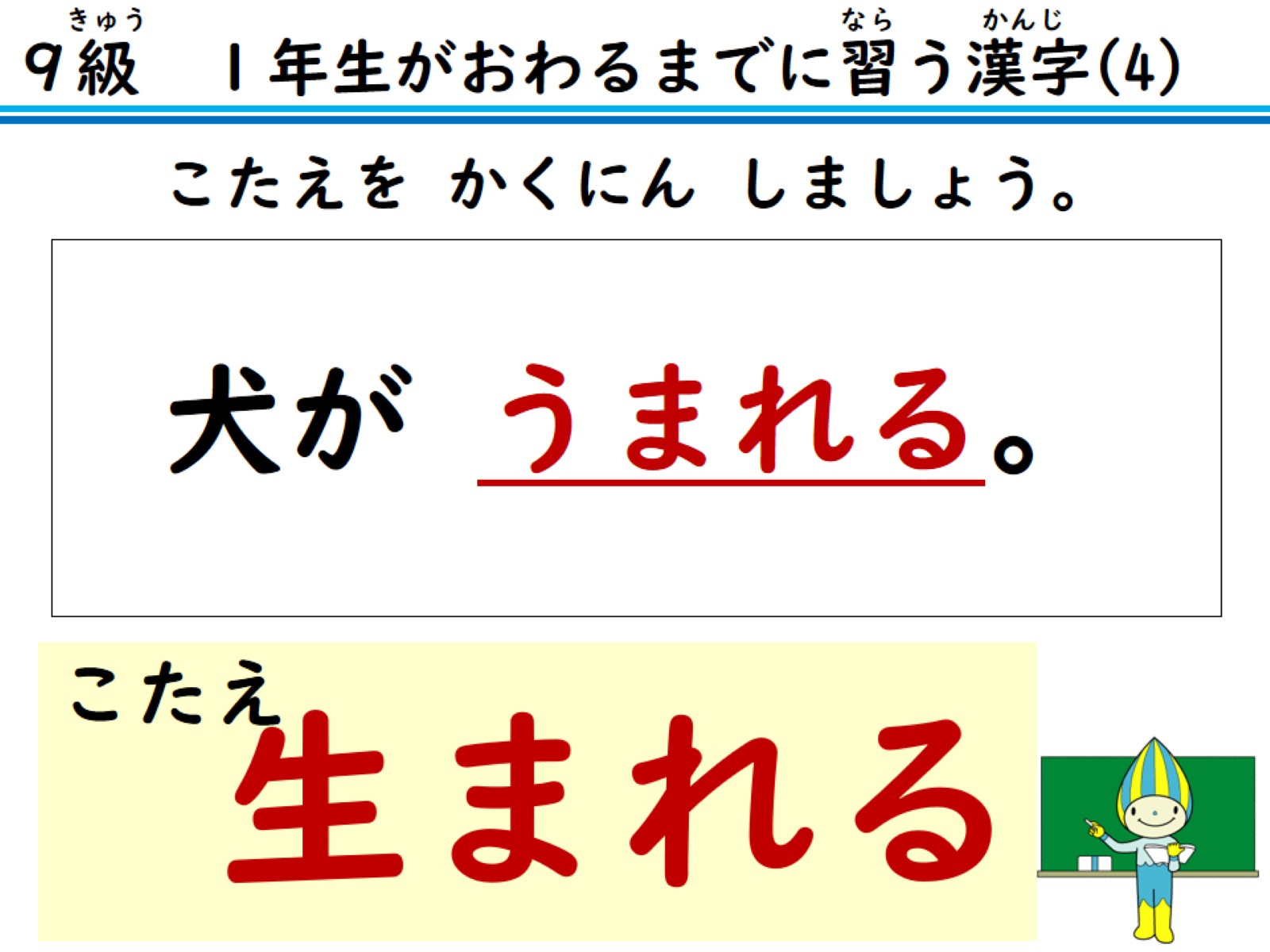 こたえを かくにん しましょう。
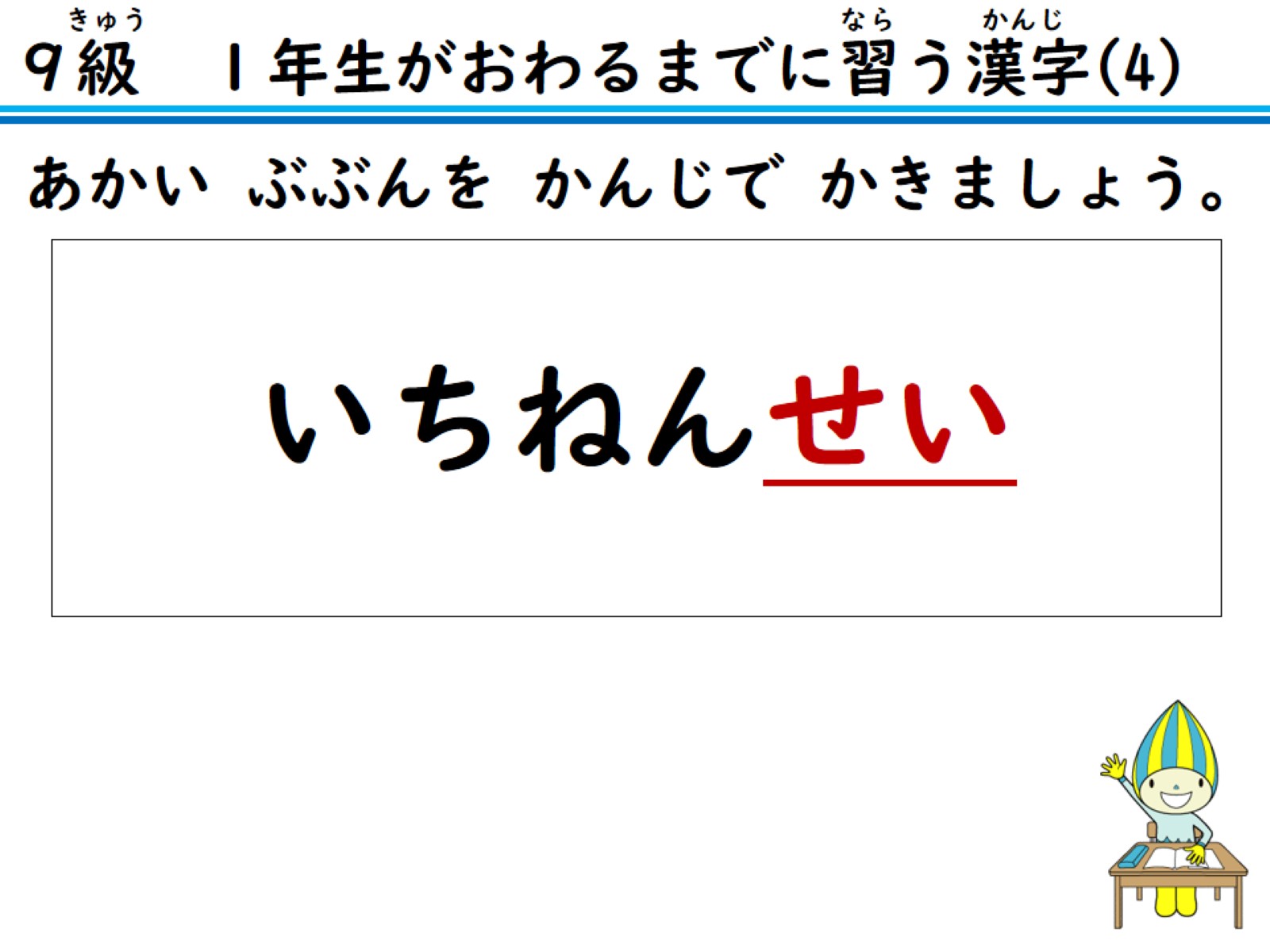 あかい ぶぶんを かんじで かきましょう。
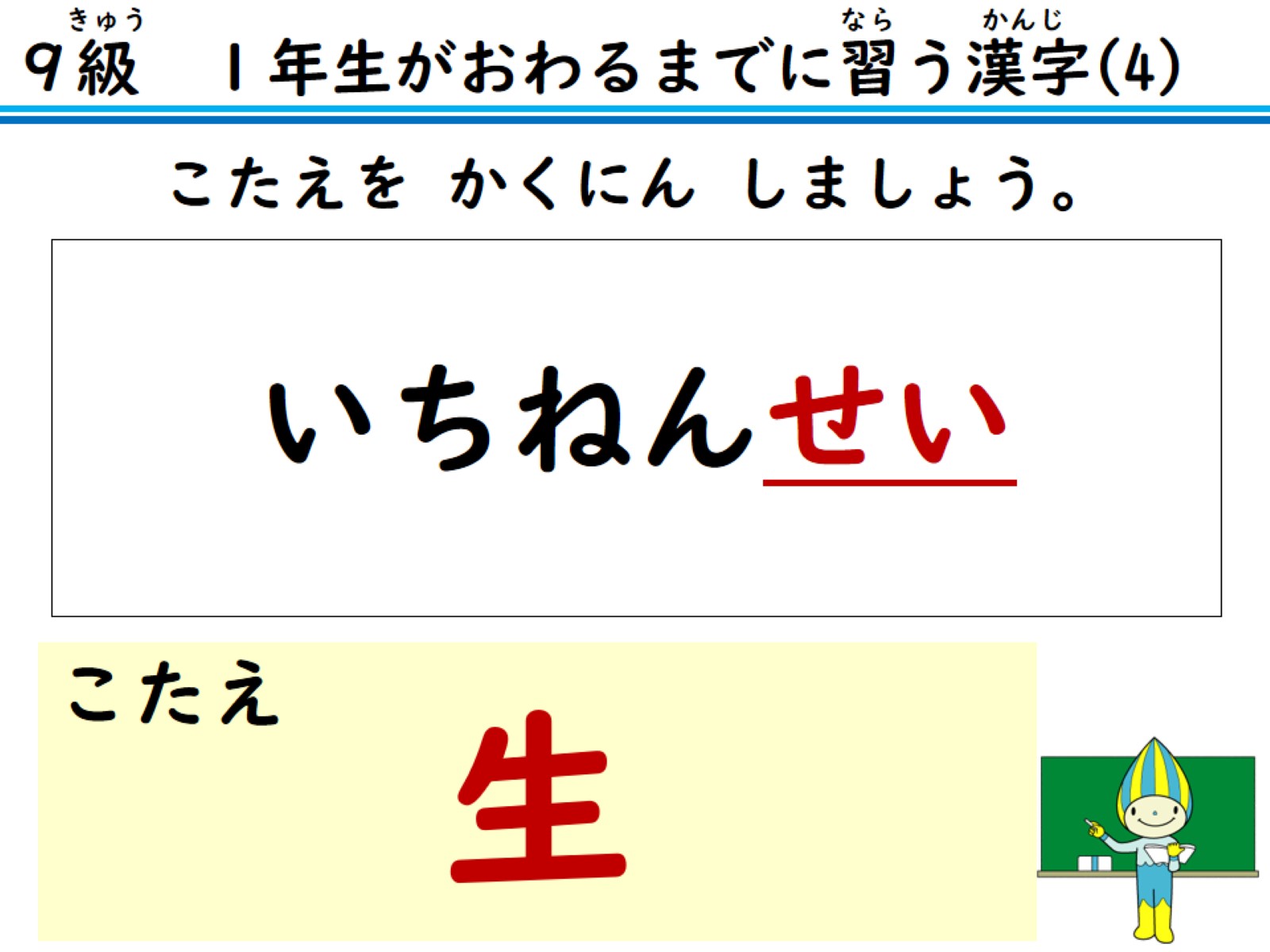 こたえを かくにん しましょう。
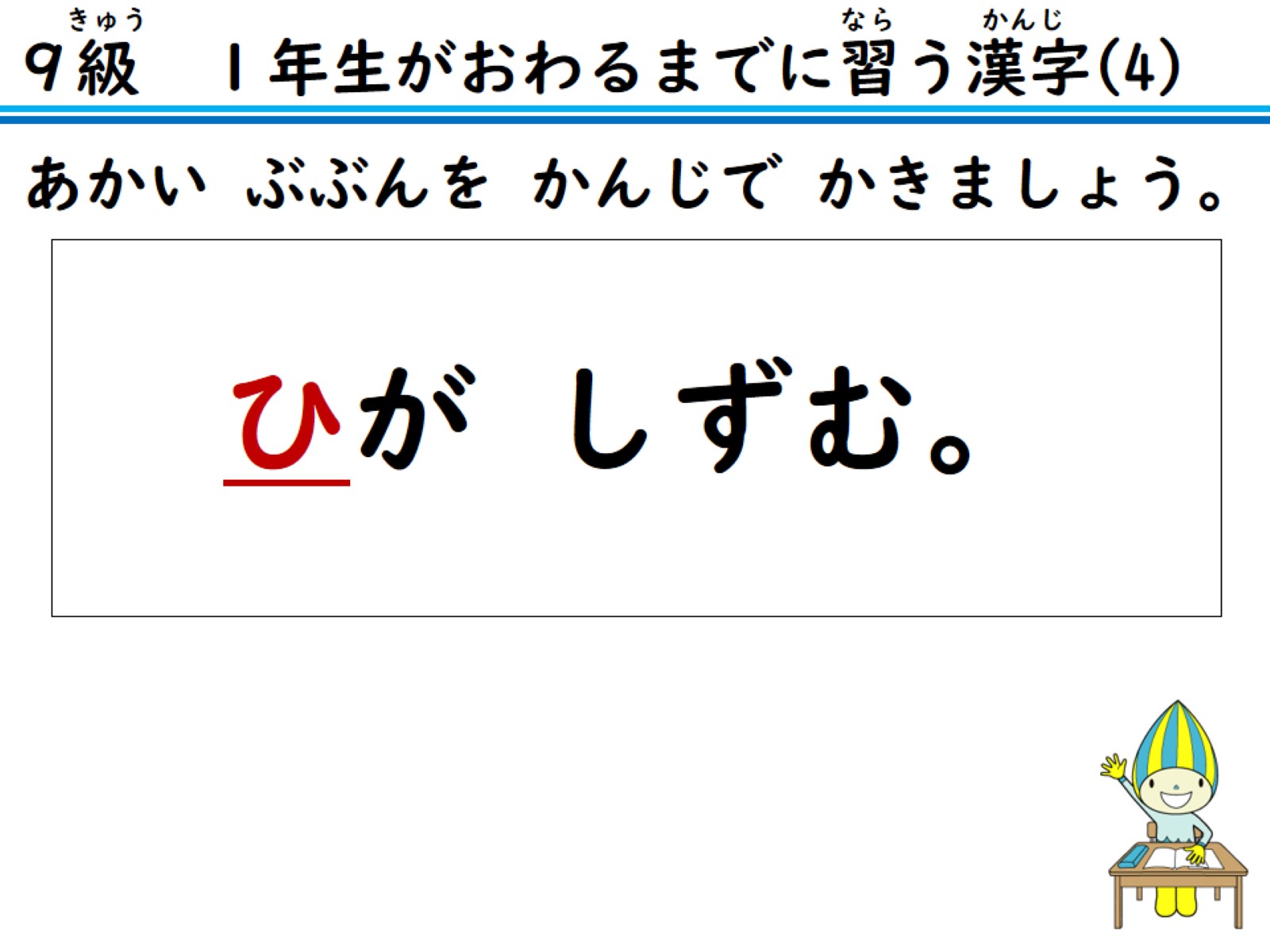 あかい ぶぶんを かんじで かきましょう。
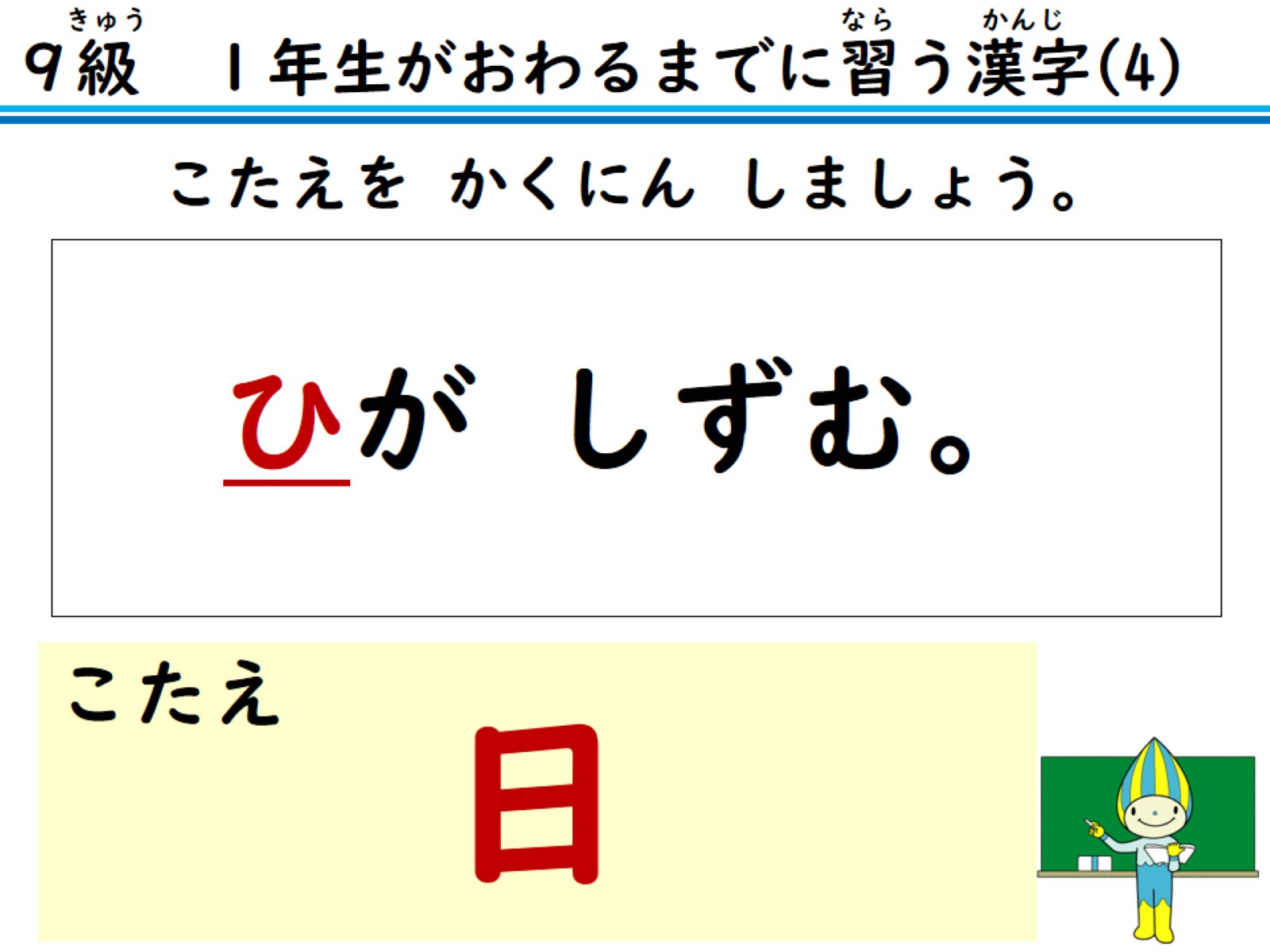 こたえを かくにん しましょう。
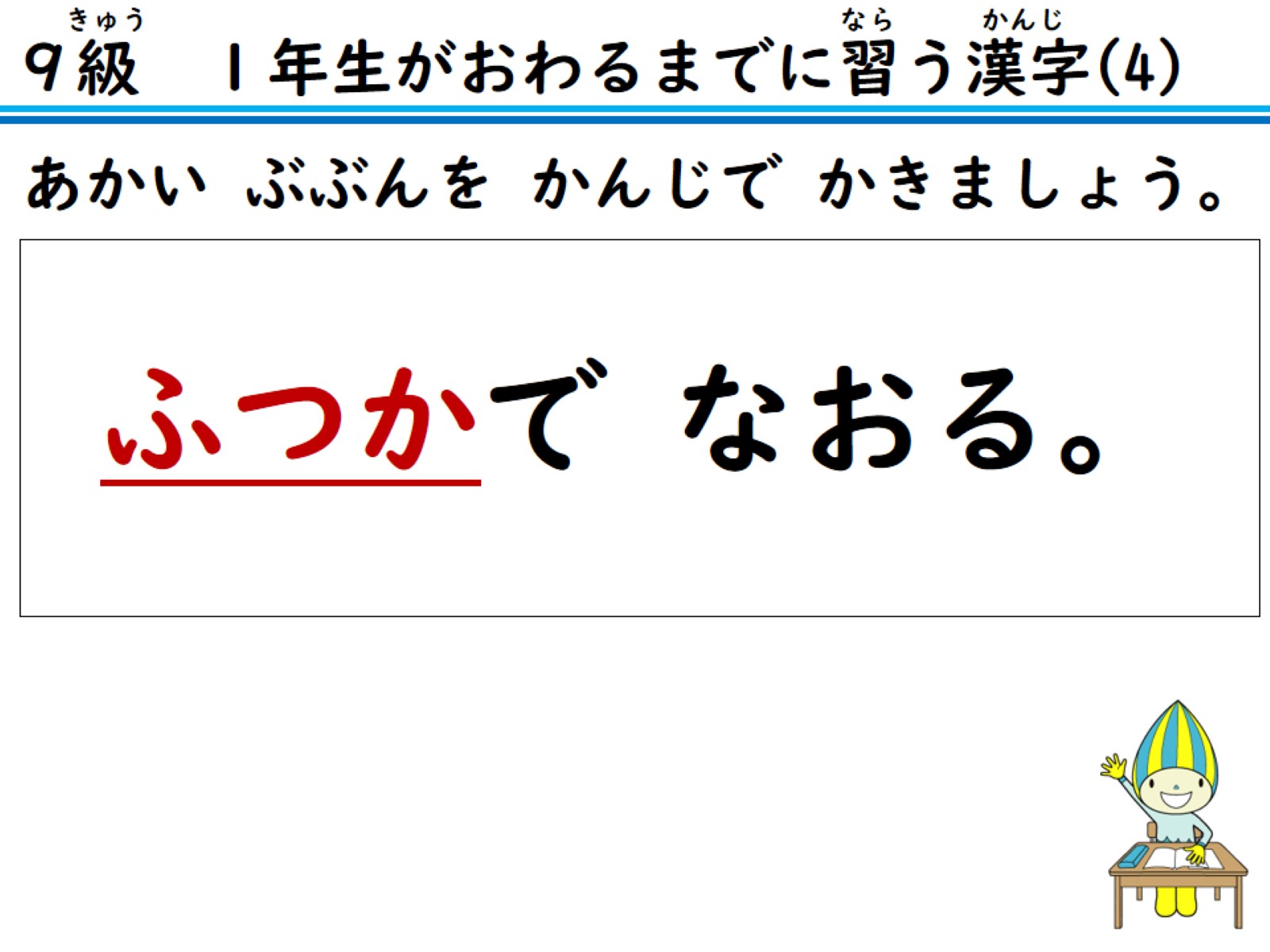 あかい ぶぶんを かんじで かきましょう。
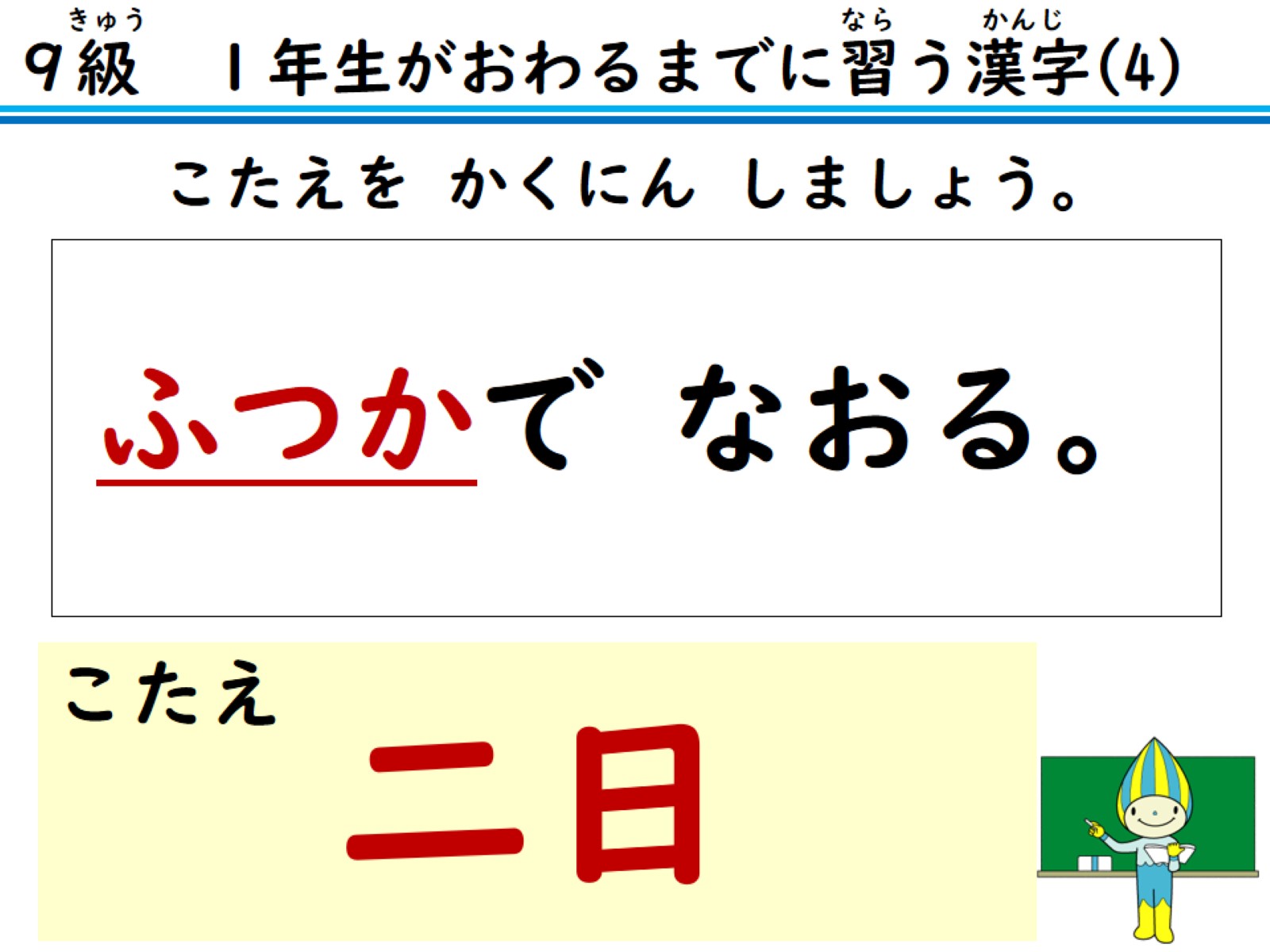 こたえを かくにん しましょう。
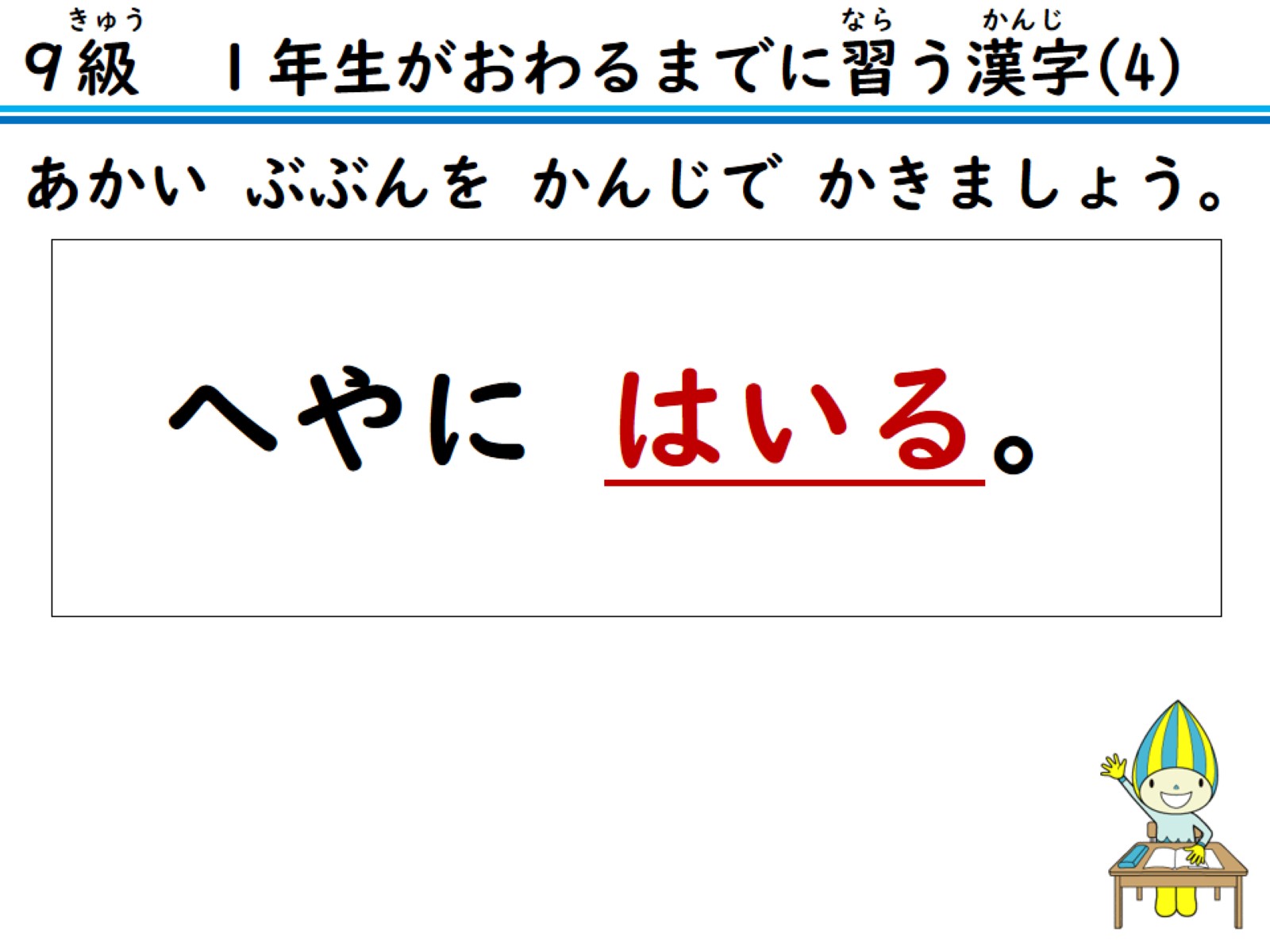 あかい ぶぶんを かんじで かきましょう。
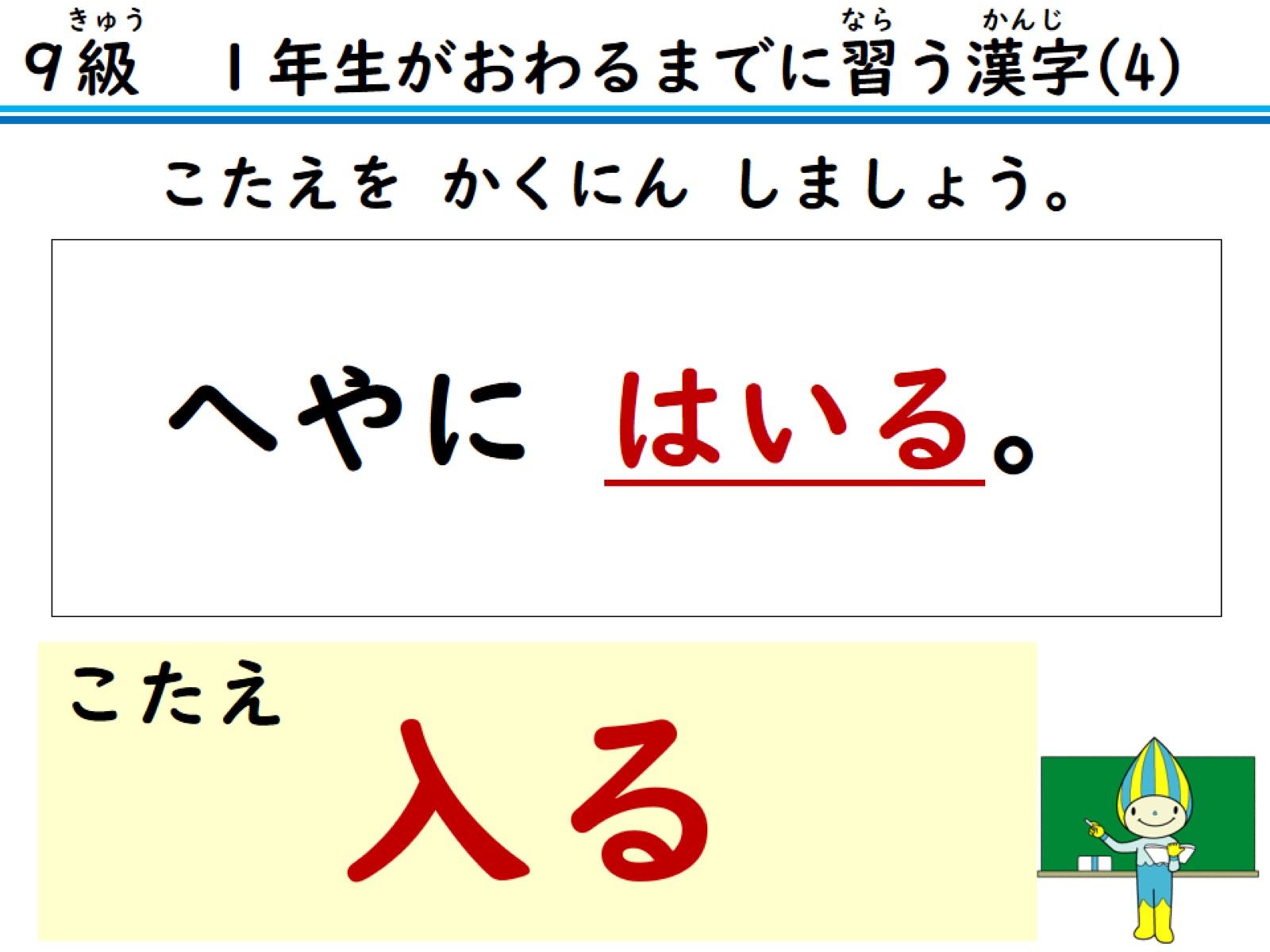 こたえを かくにん しましょう。
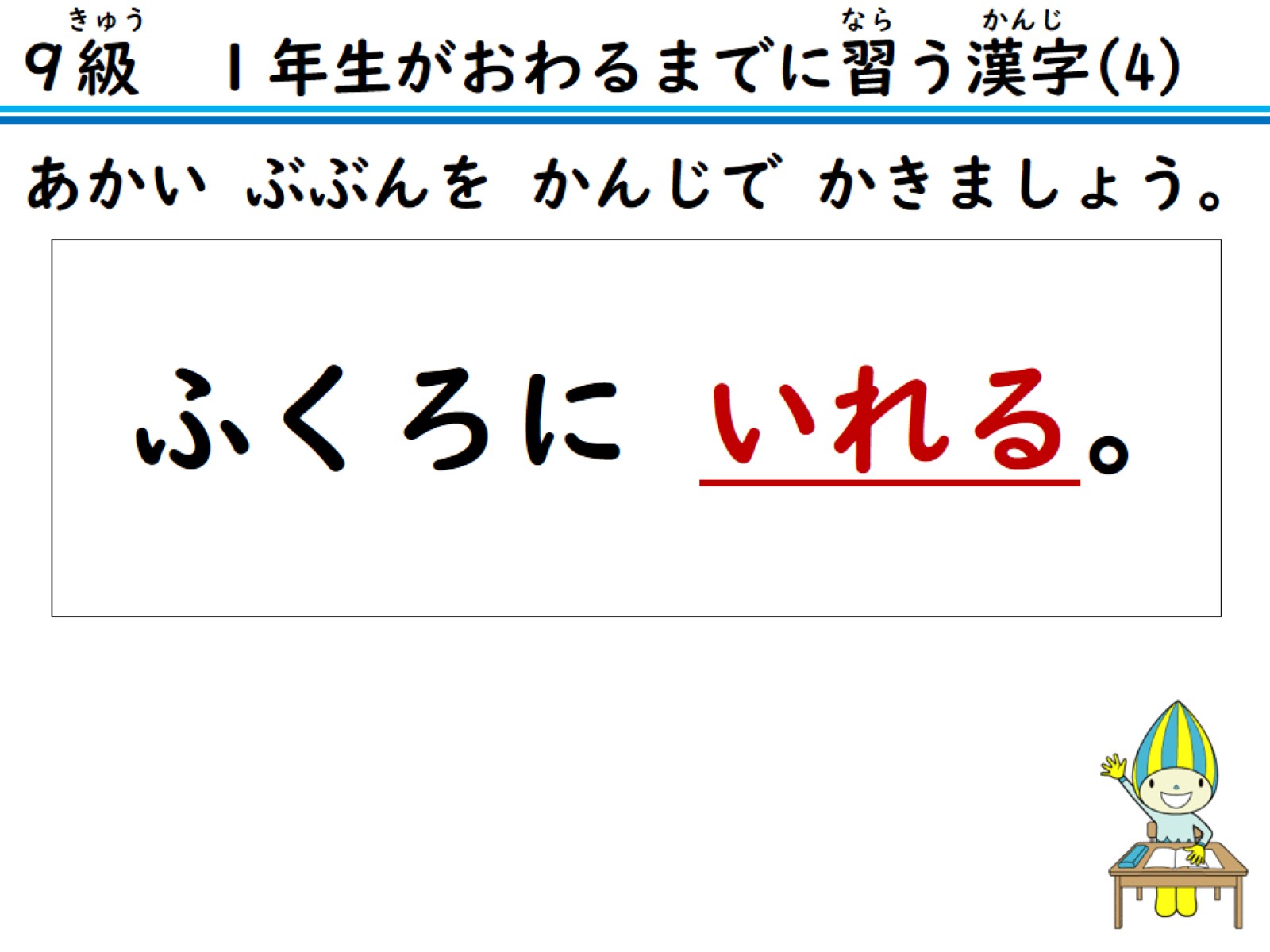 あかい ぶぶんを かんじで かきましょう。
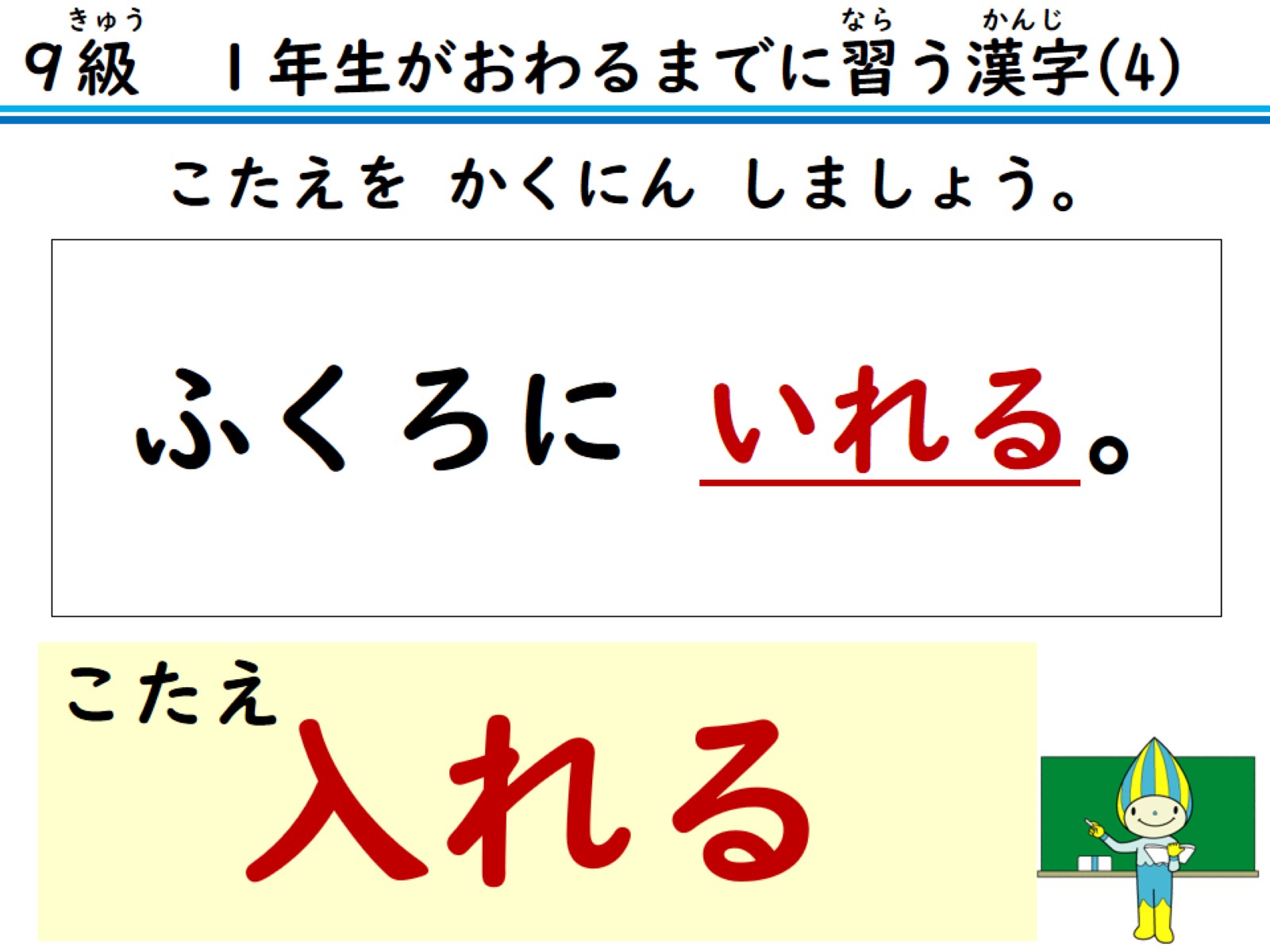 こたえを かくにん しましょう。
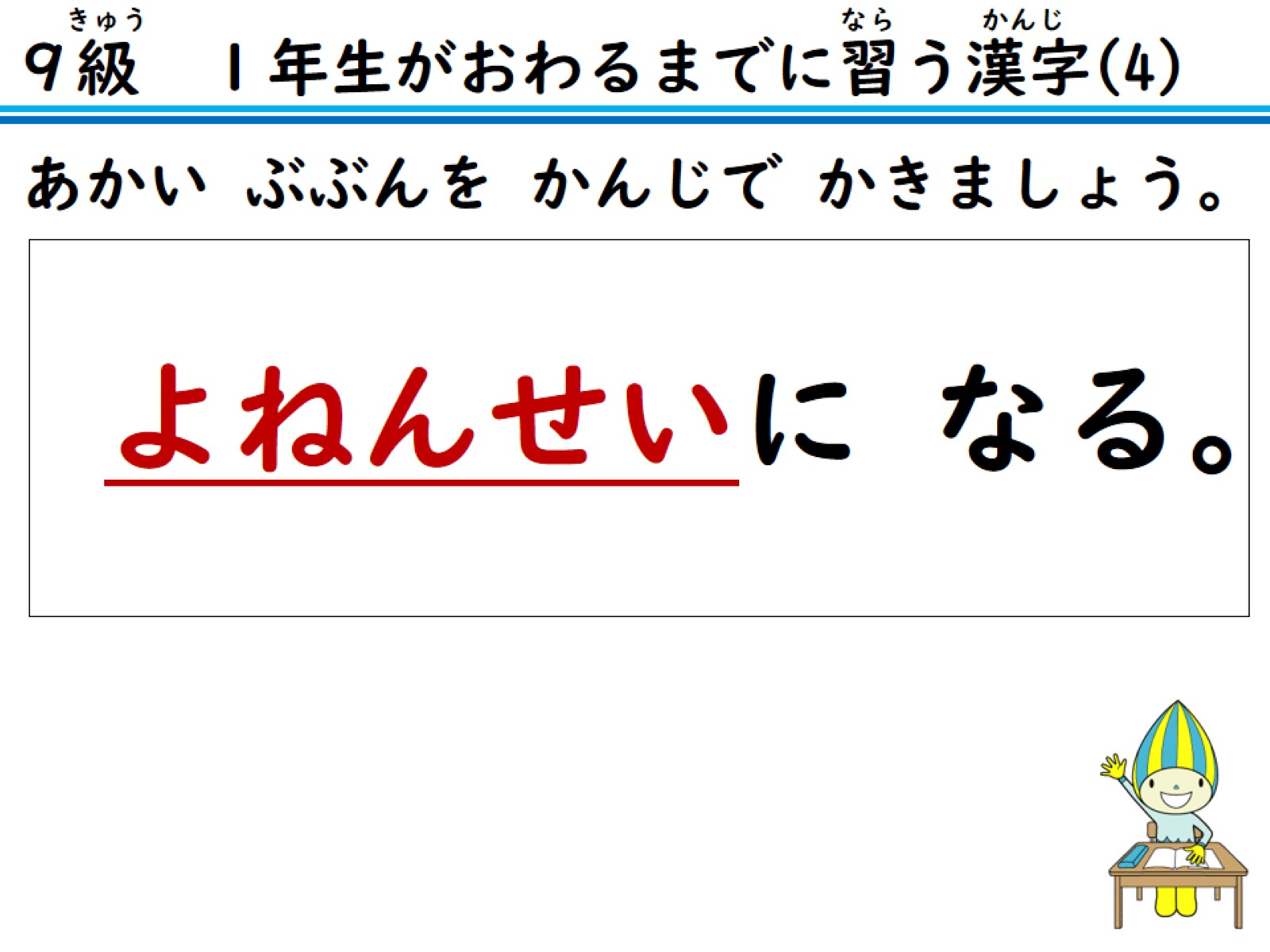 あかい ぶぶんを かんじで かきましょう。
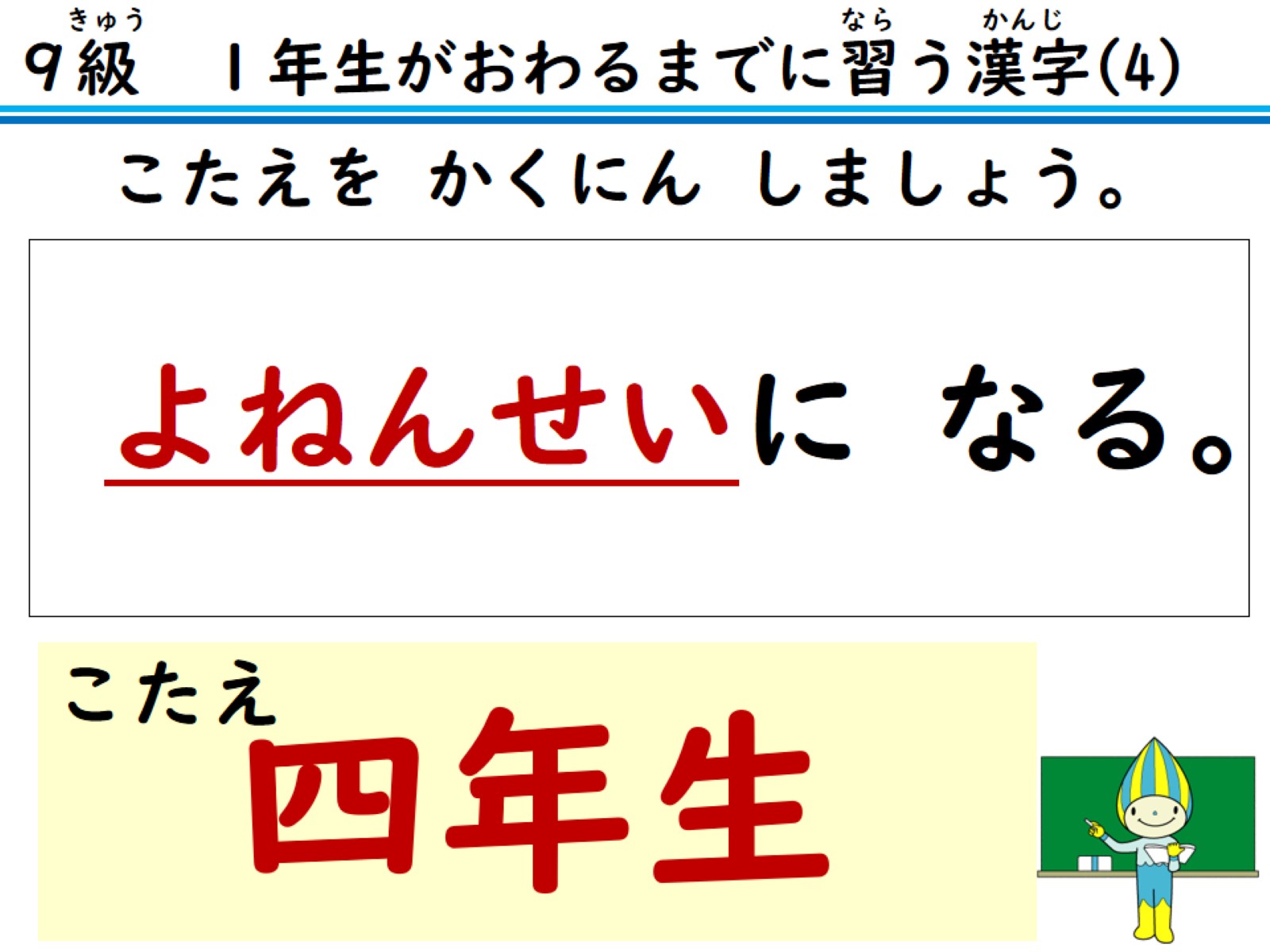 こたえを かくにん しましょう。